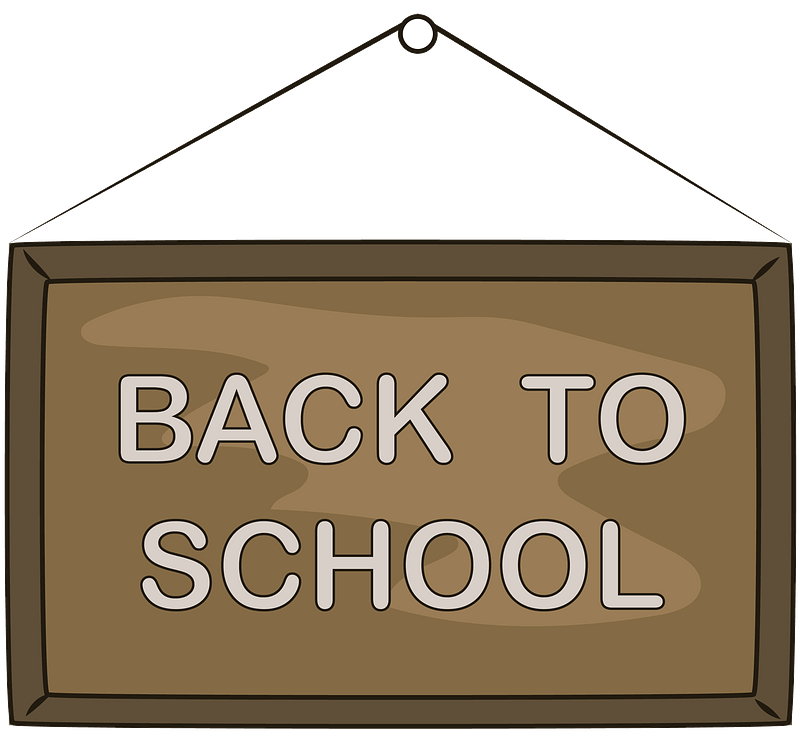 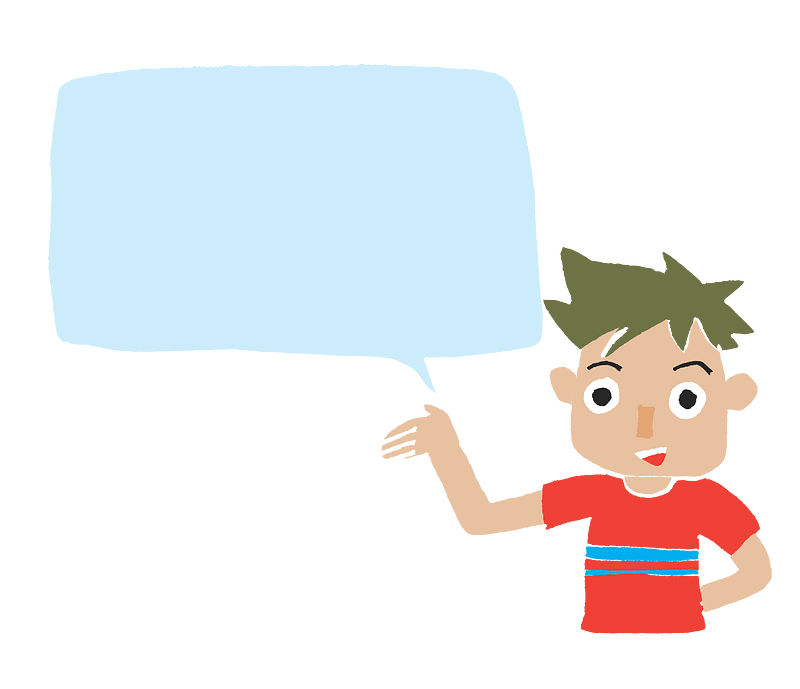 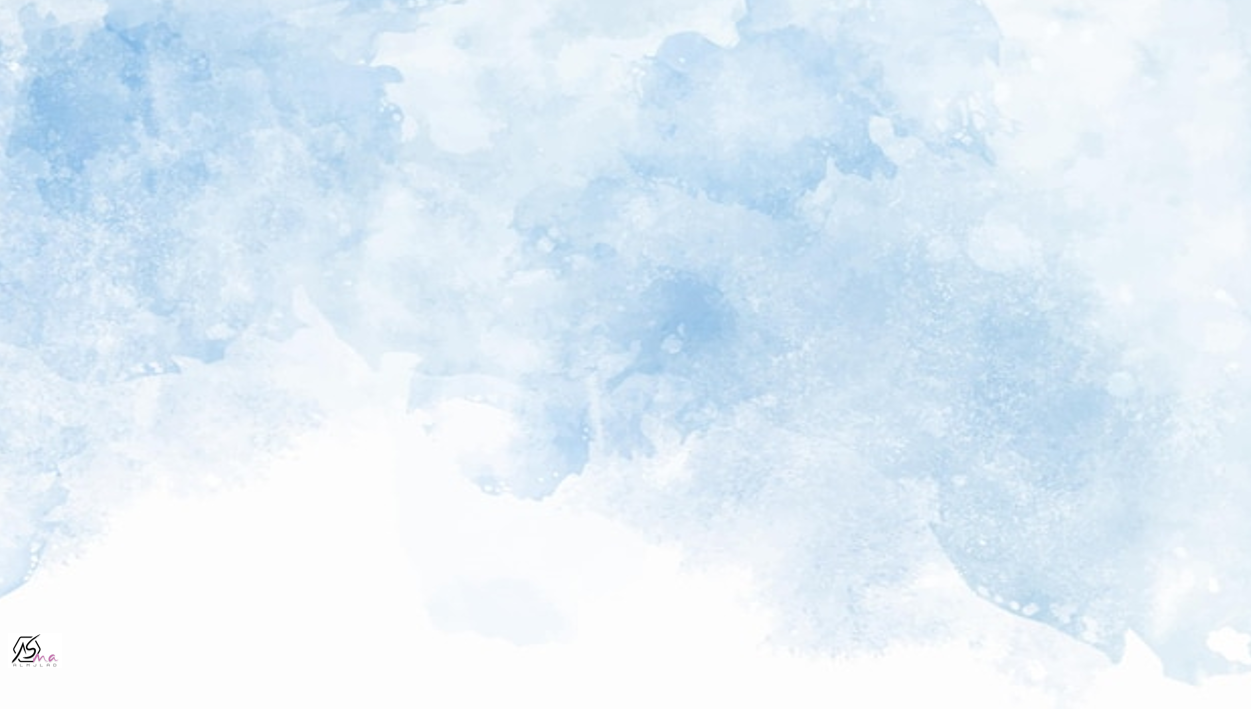 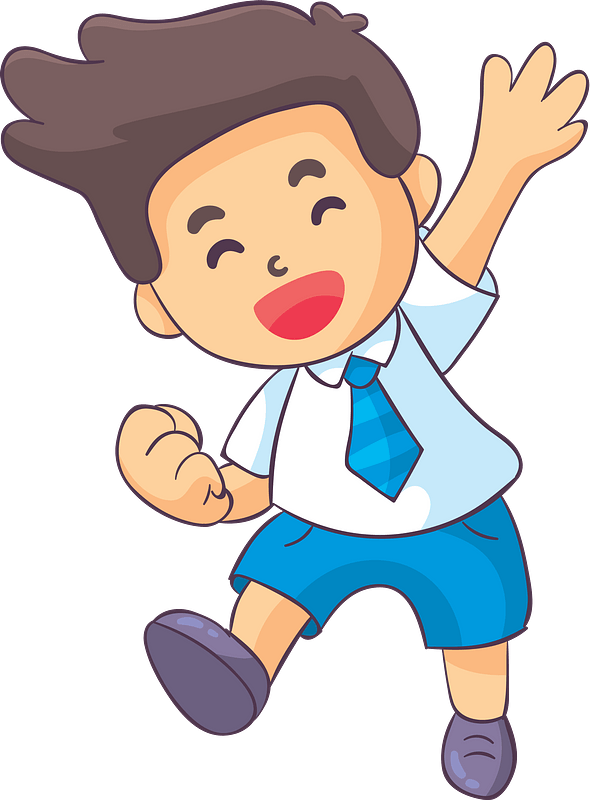 It’s Nice to Meet You!
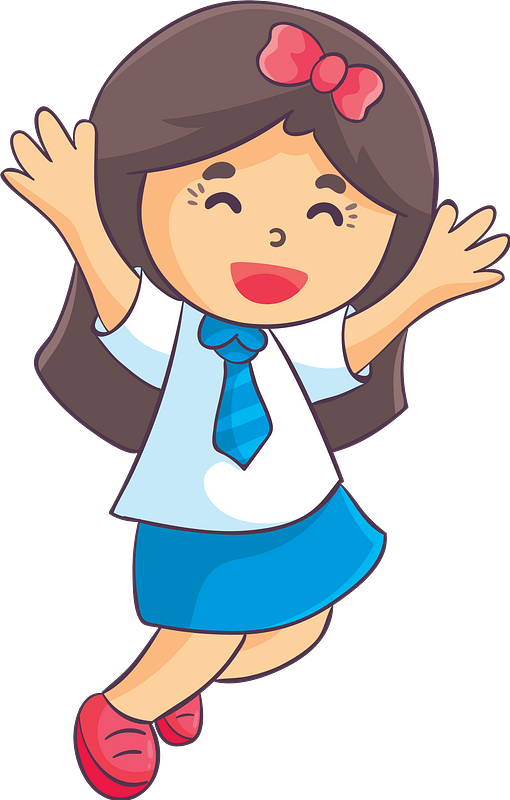 Finding Out Time
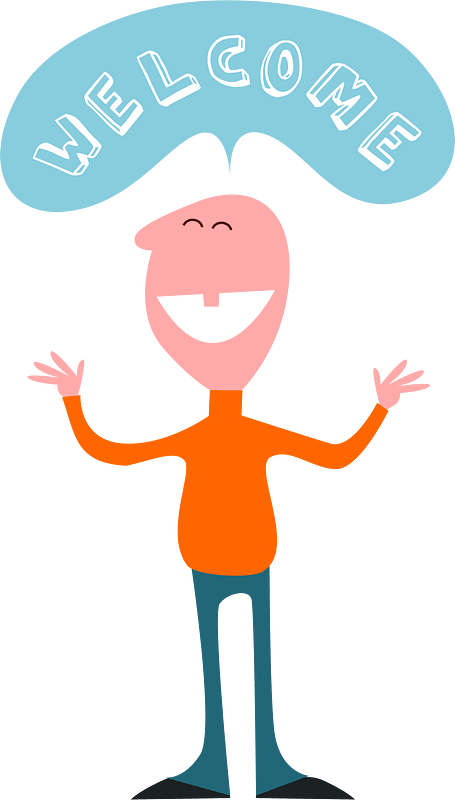 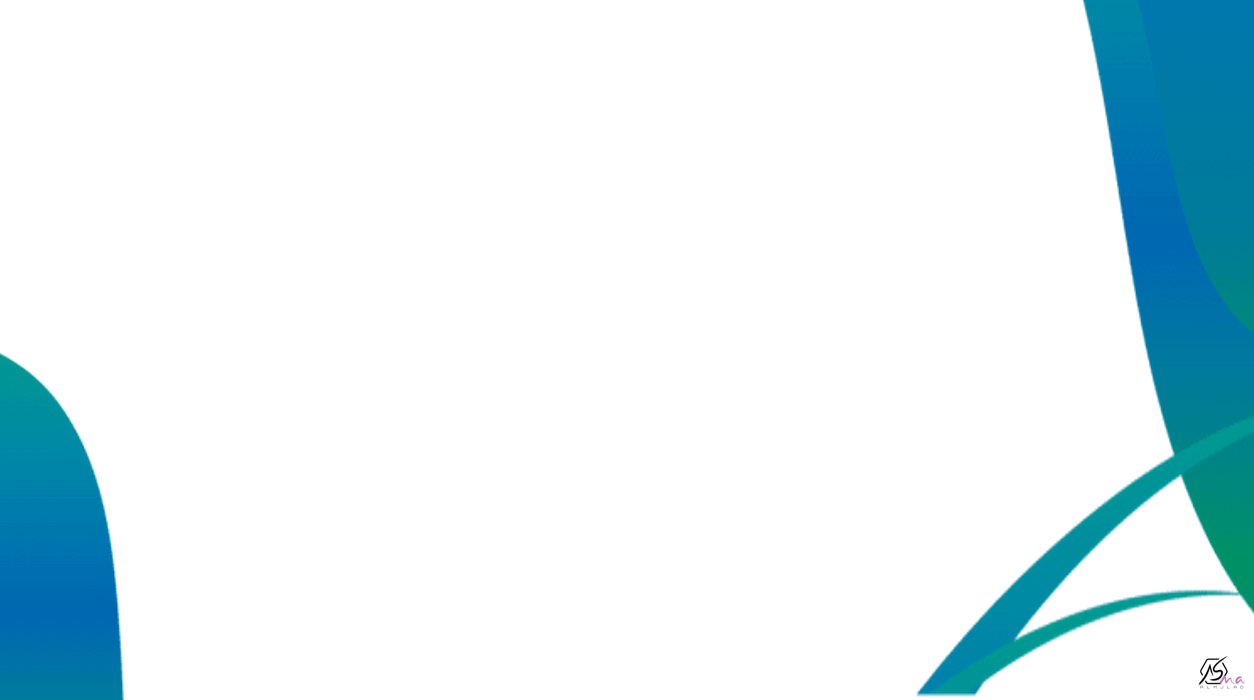 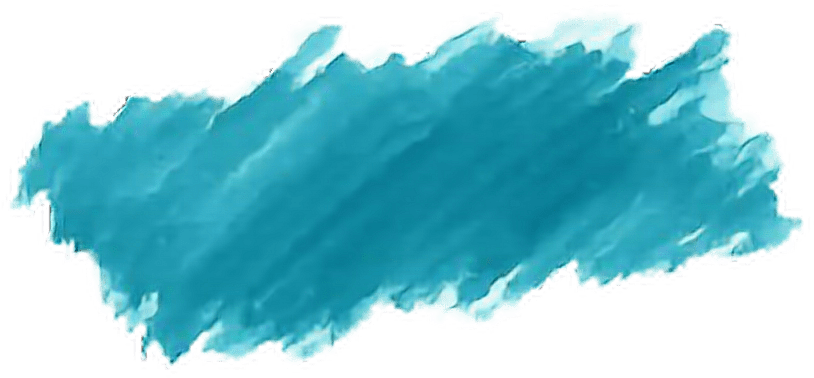 Objectives
Practice a conversation with a colleague about personal information,.
Match the correct information to the right person according to the audio.
Relate each subject pronoun to its right to BE.
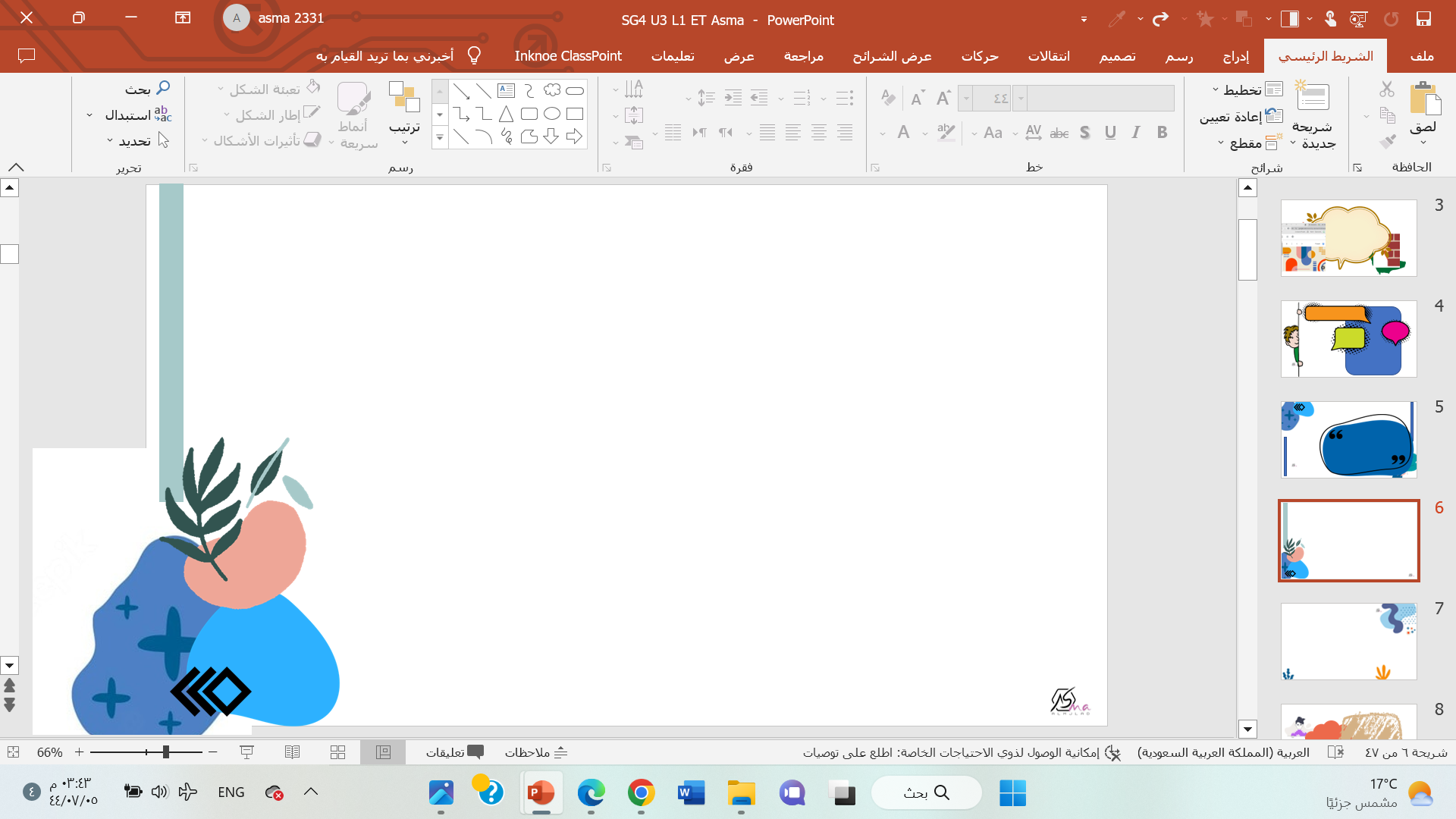 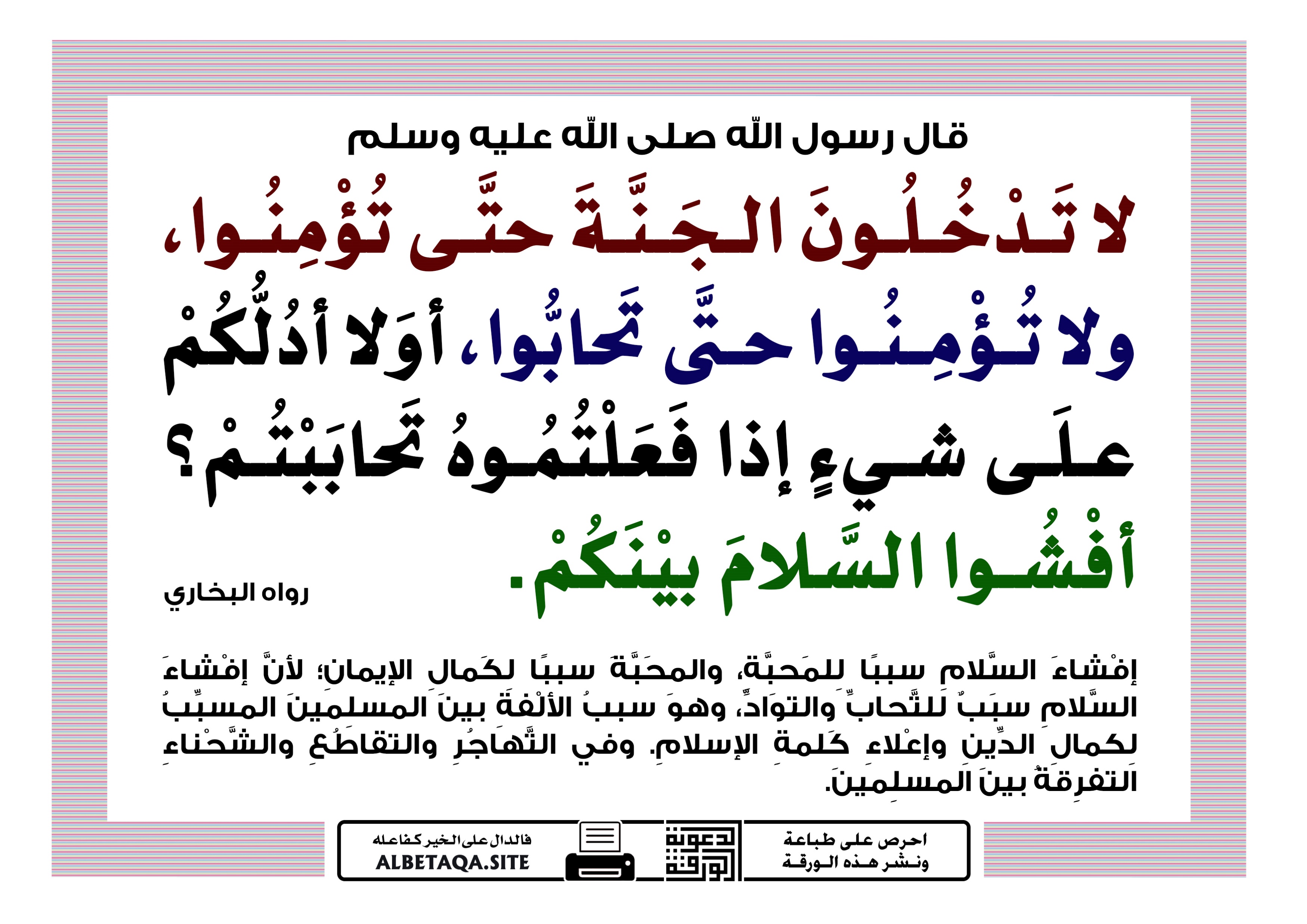 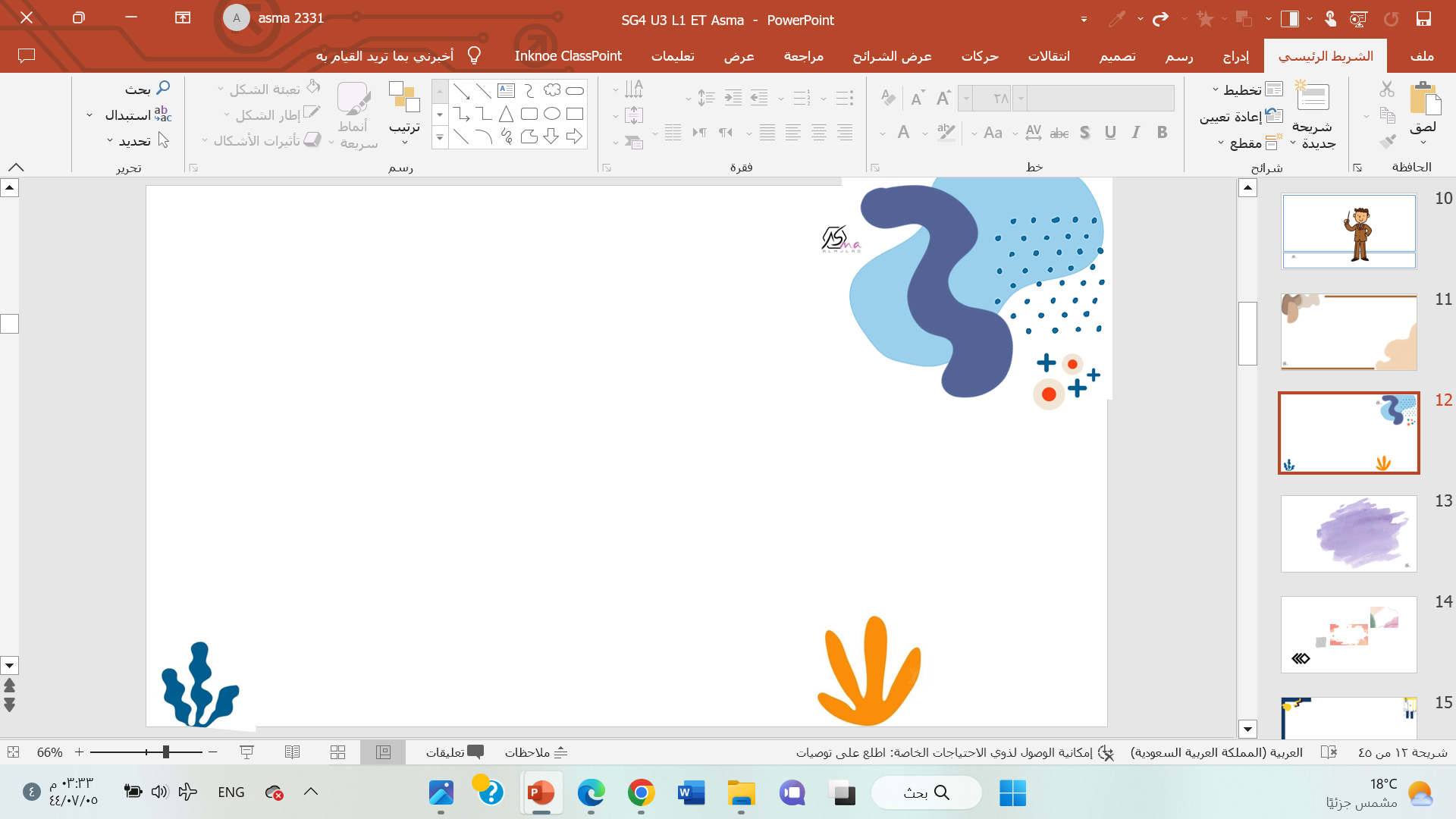 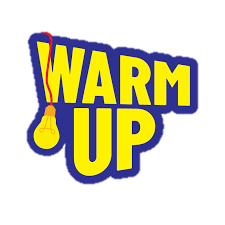 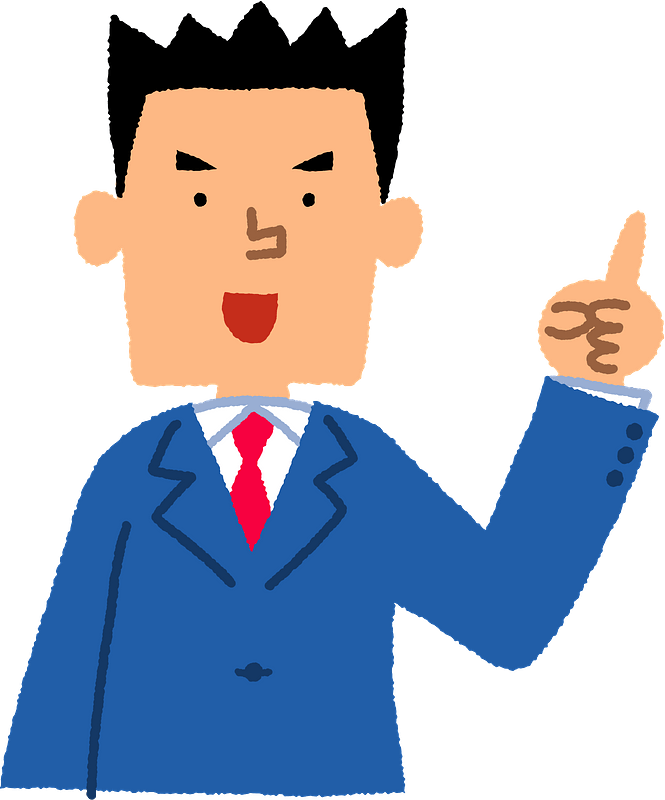 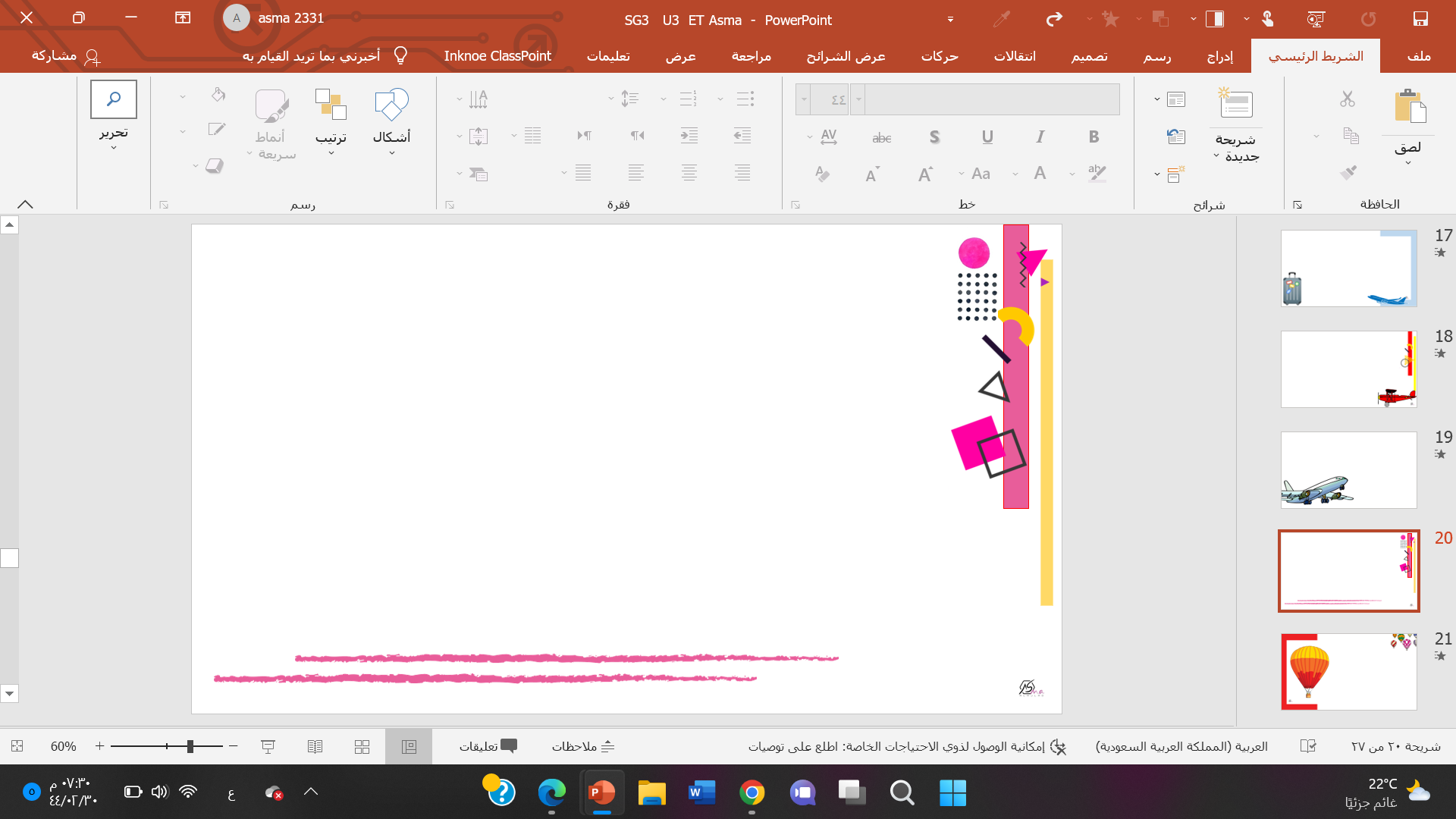 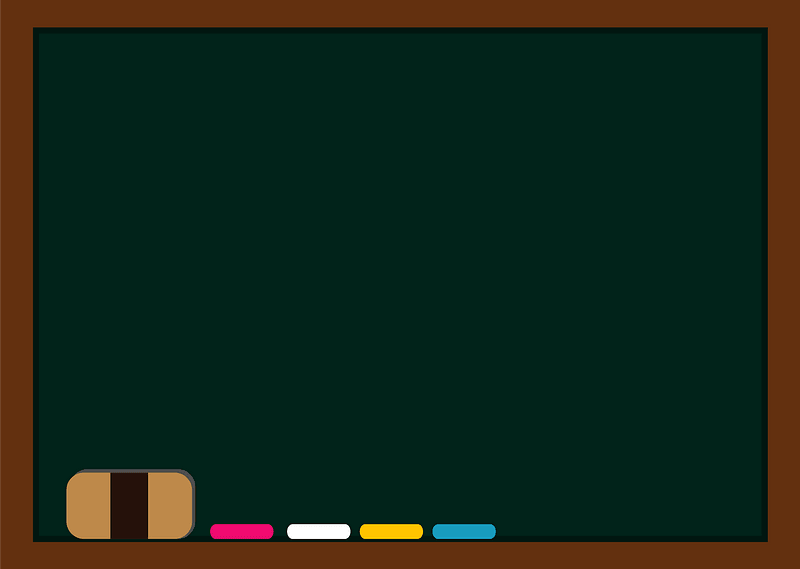 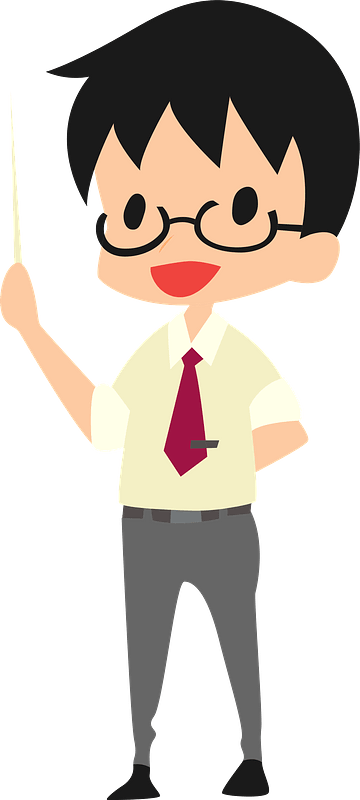 Hi, I’m ……………………..

 I’m your English teacher.
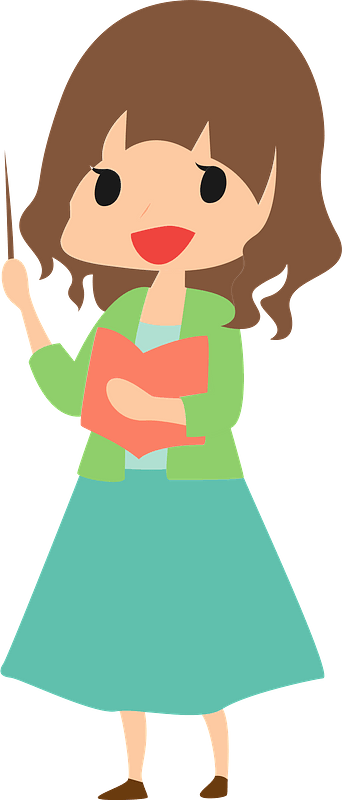 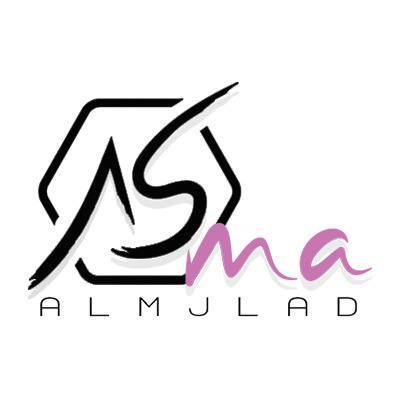 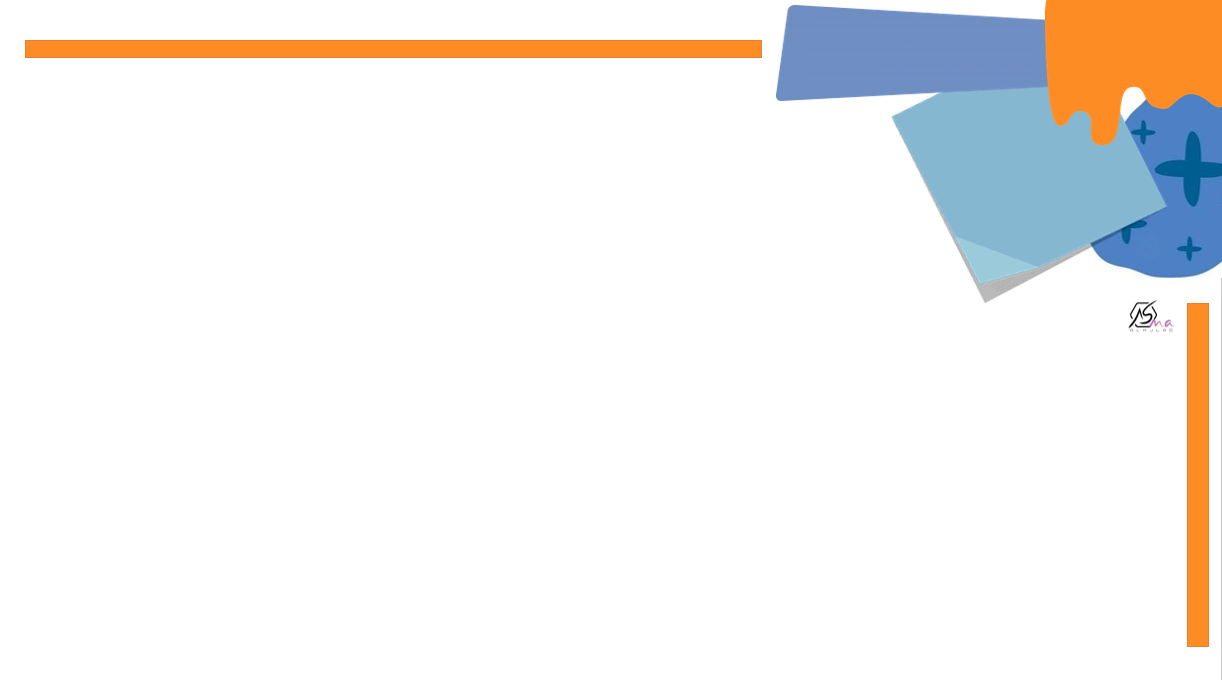 When you meet someone at the first time what do you say ?
My name is Khalid.
Hi , I am Ahmad.
What’s your name?
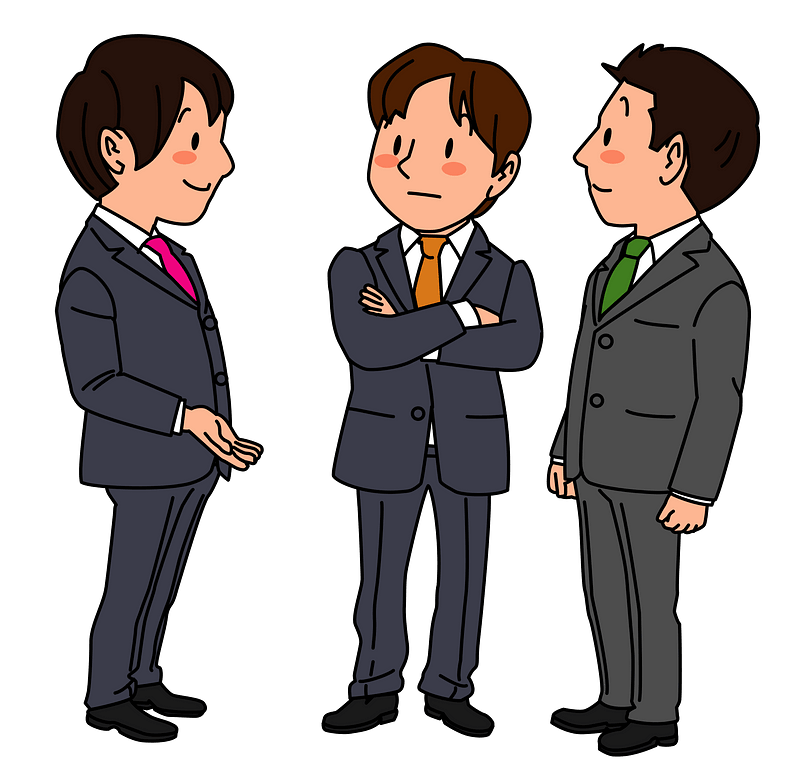 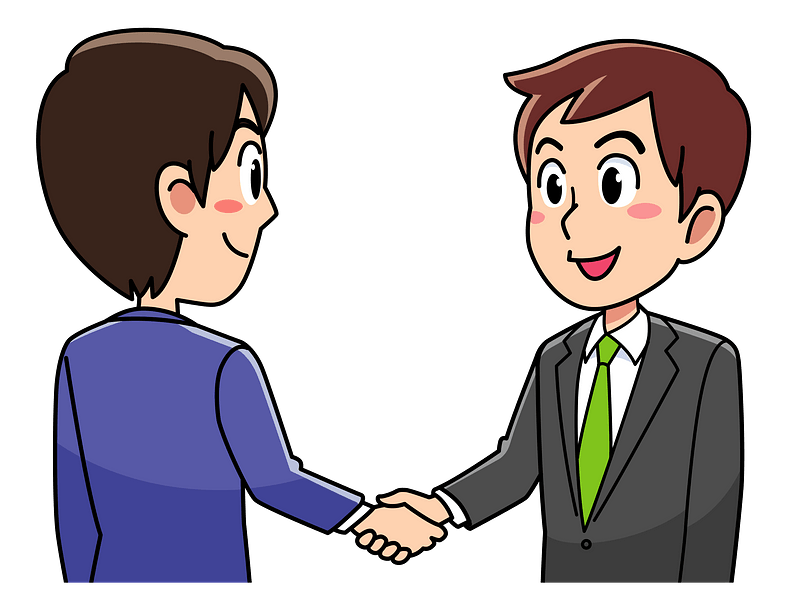 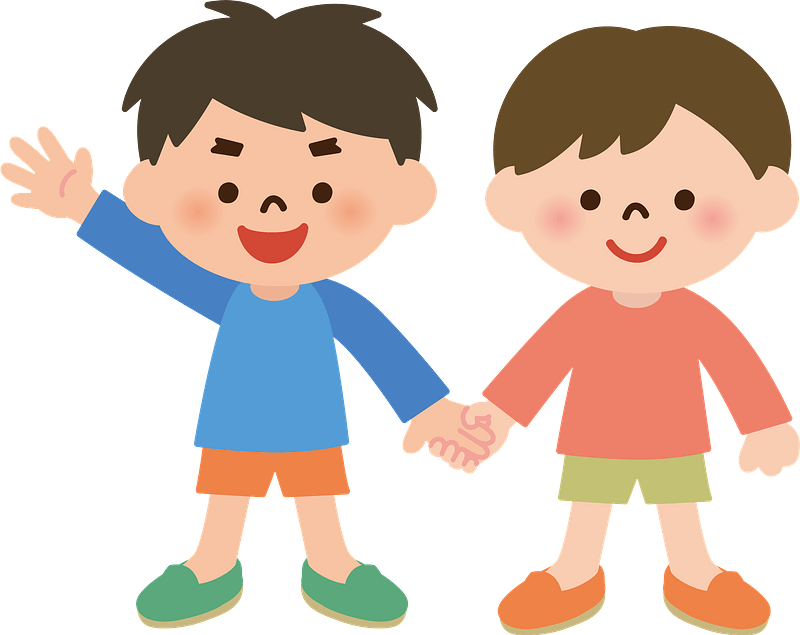 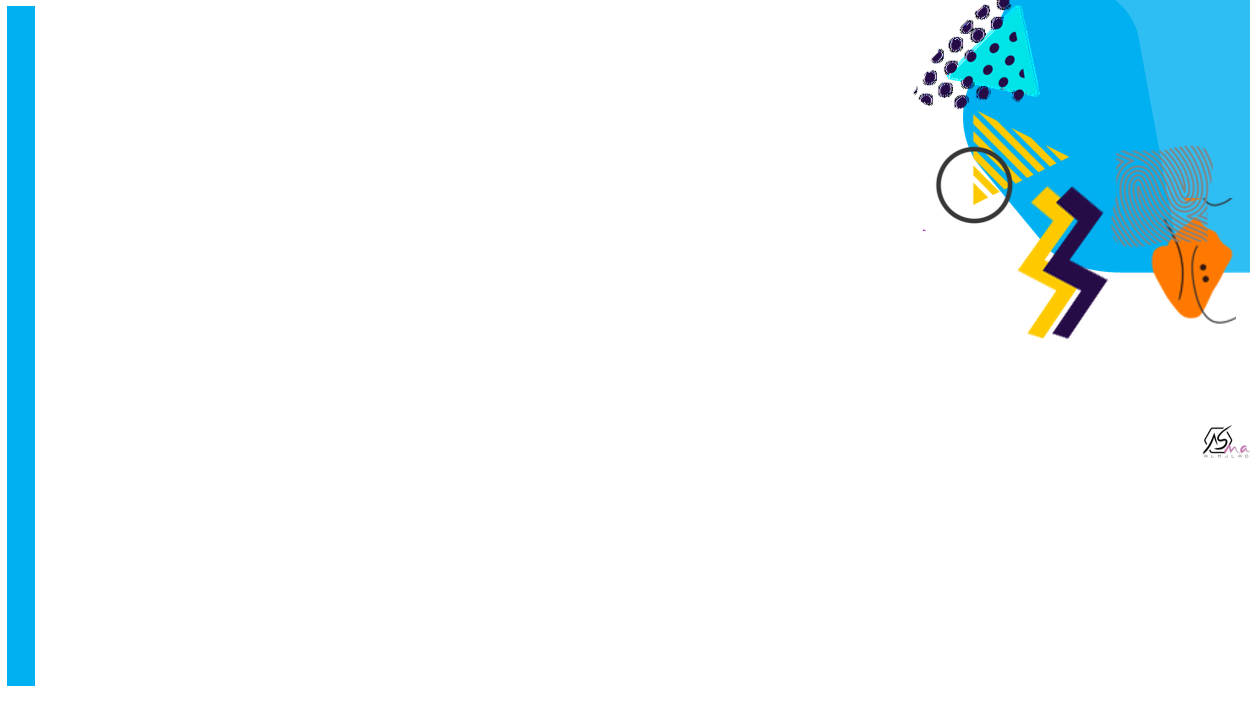 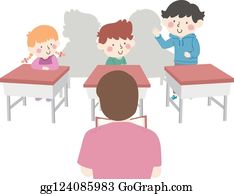 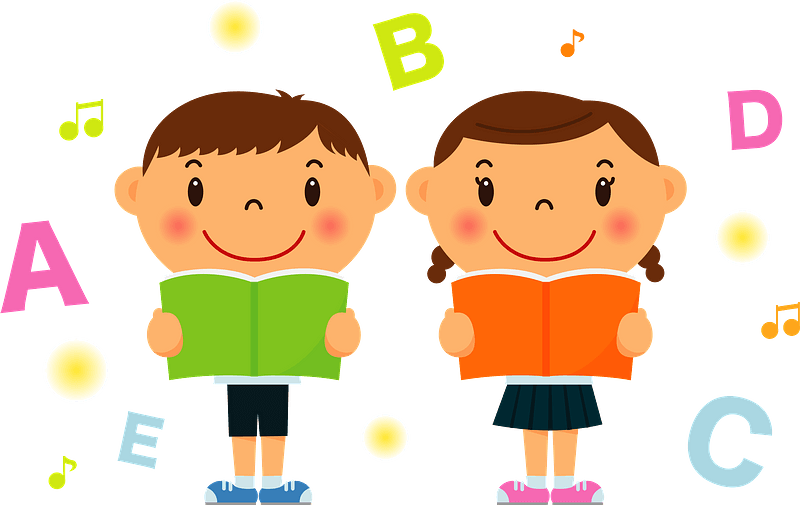 introduce yourself
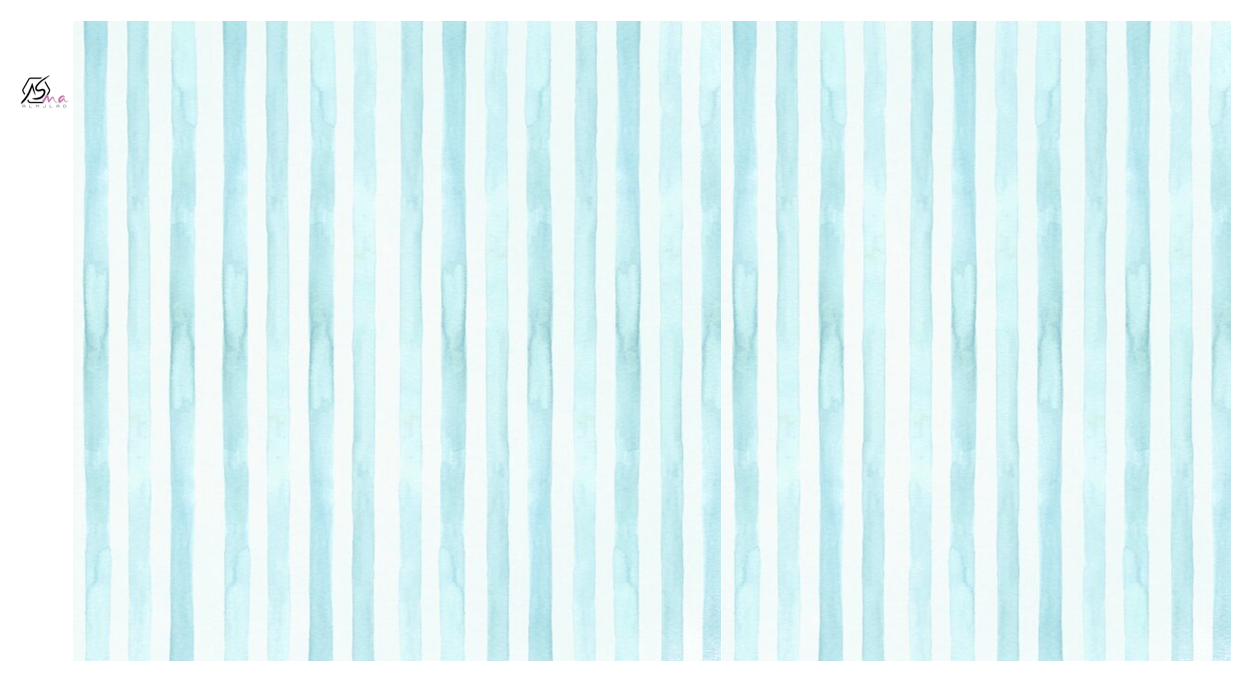 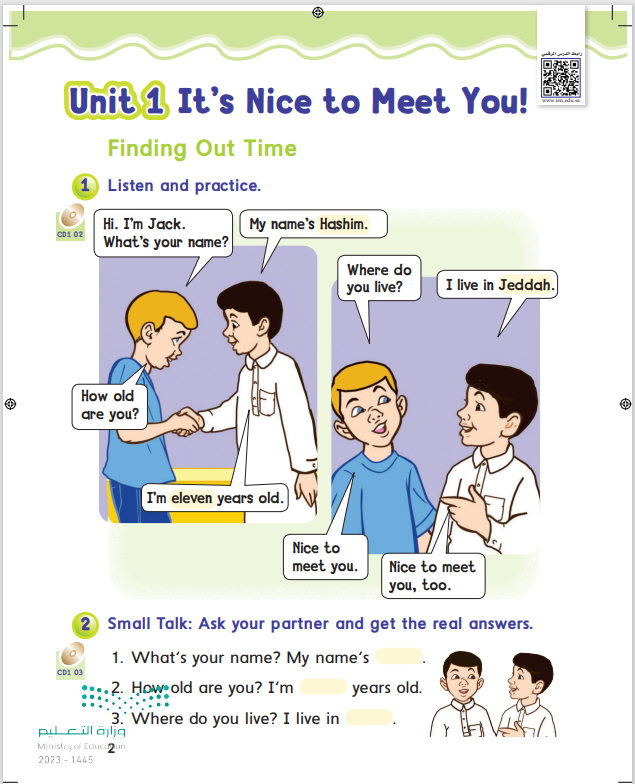 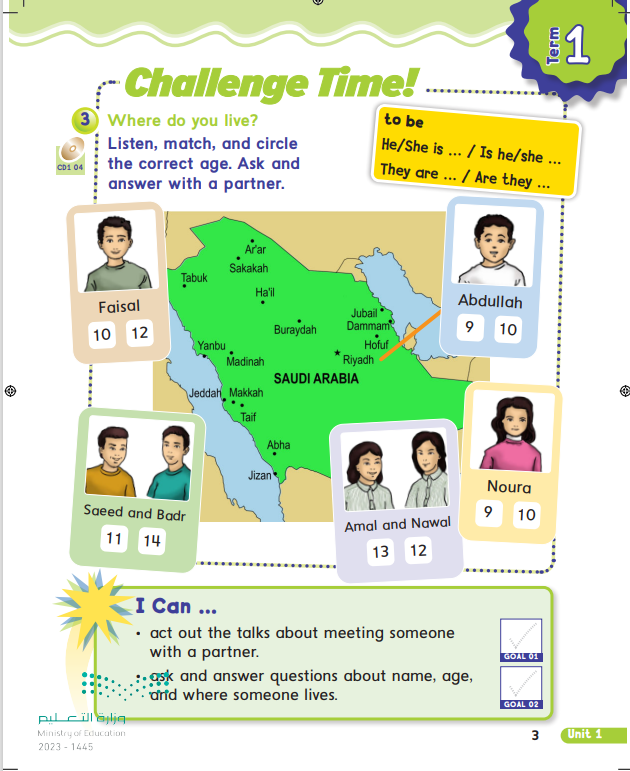 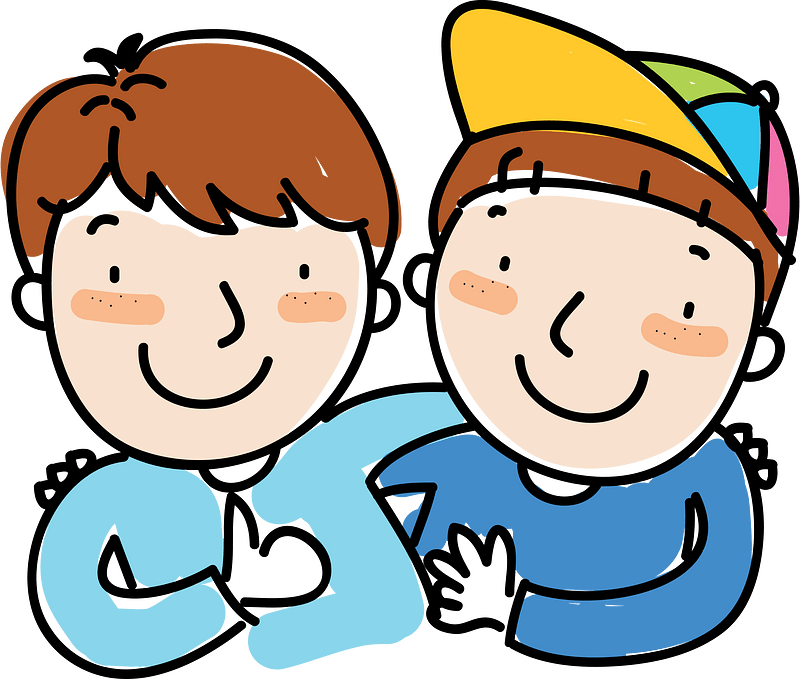 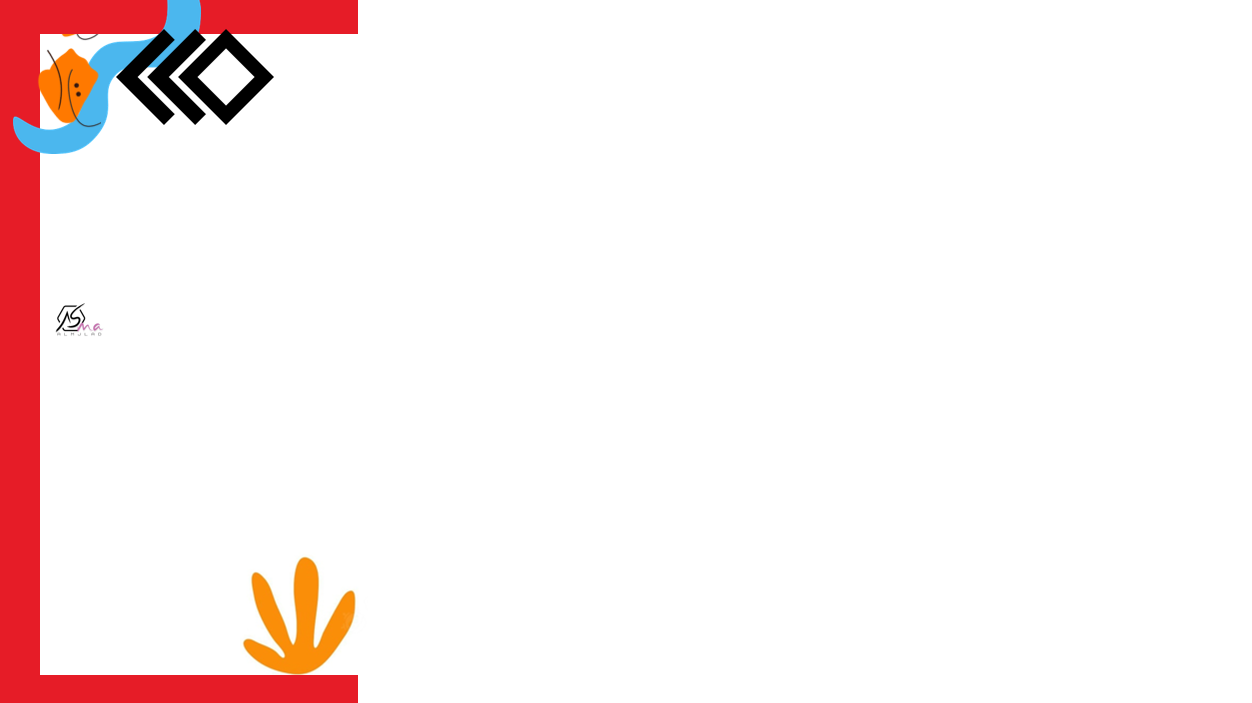 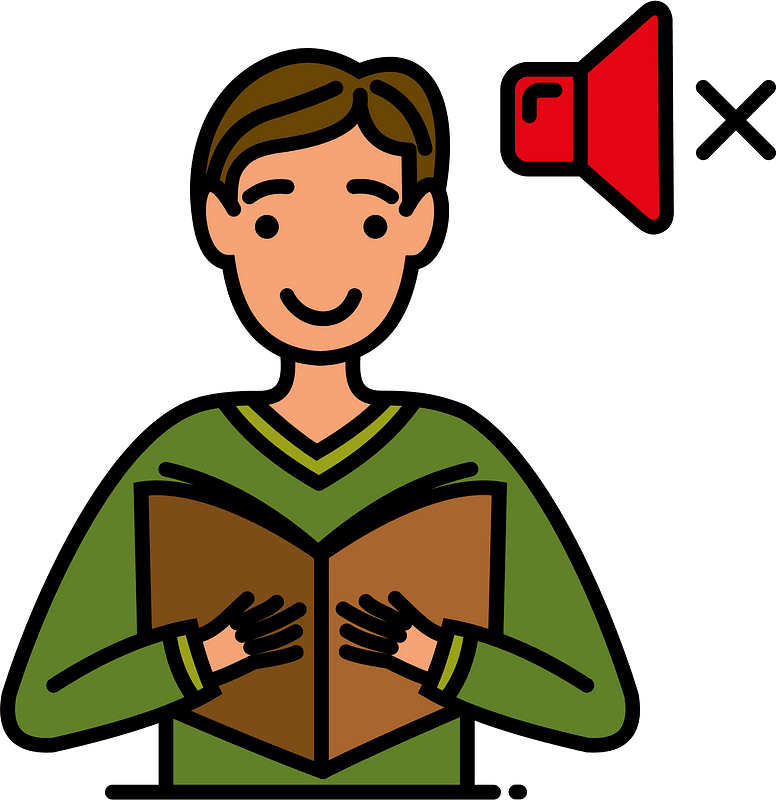 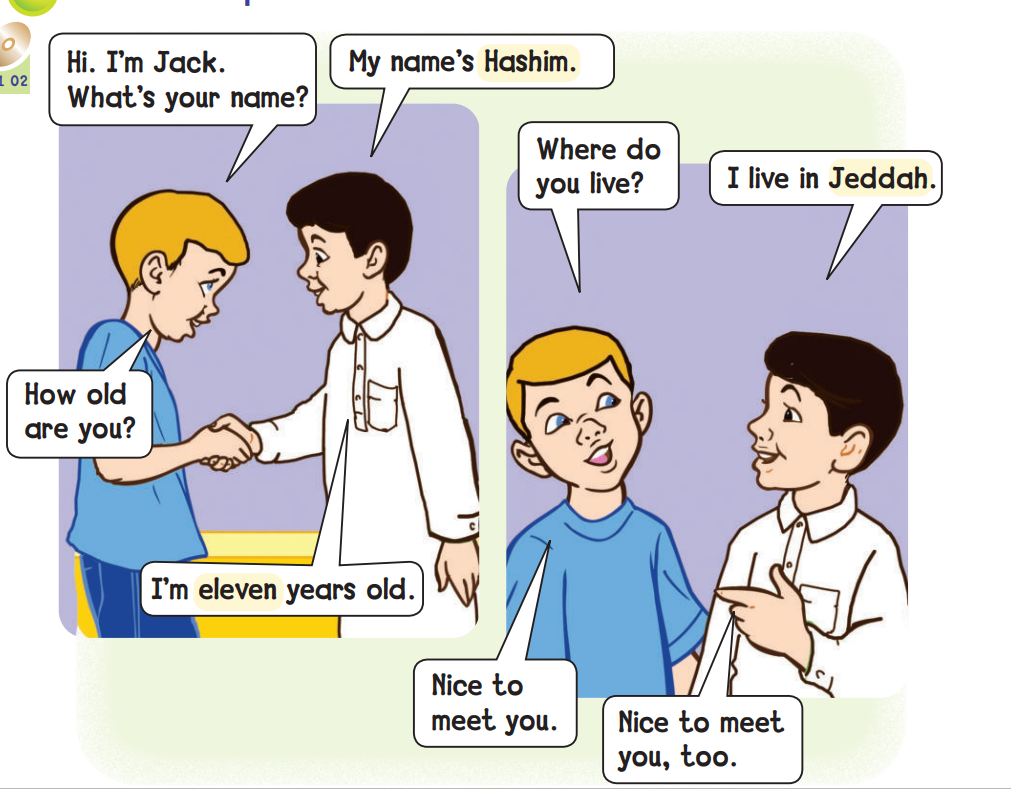 listen
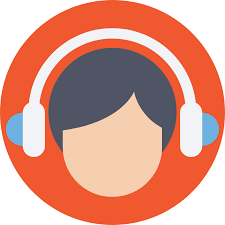 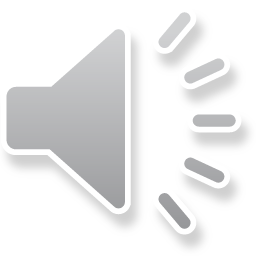 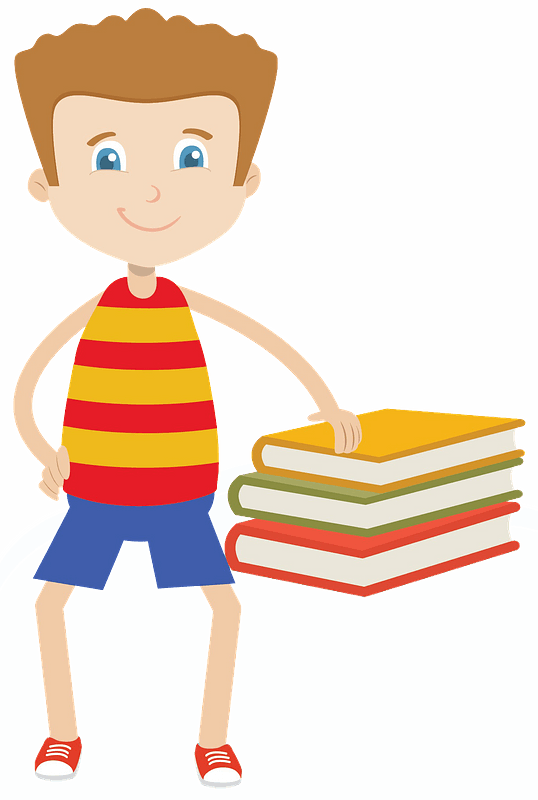 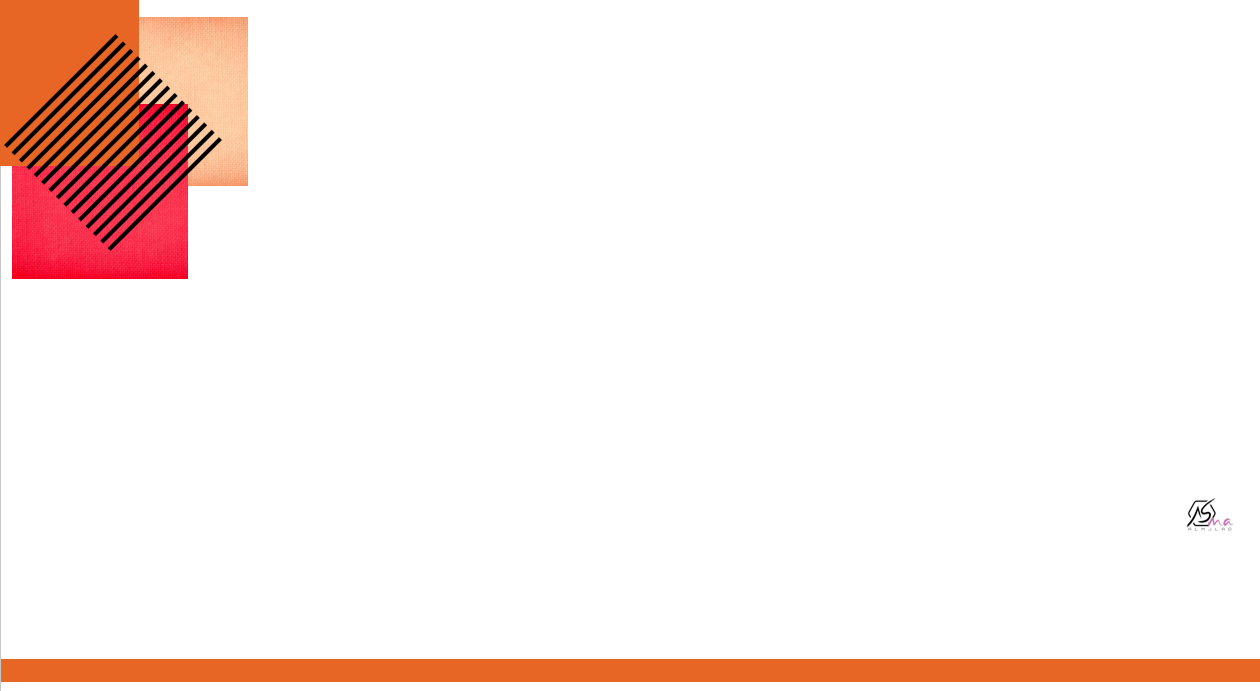 How old are you?
What’s your name?
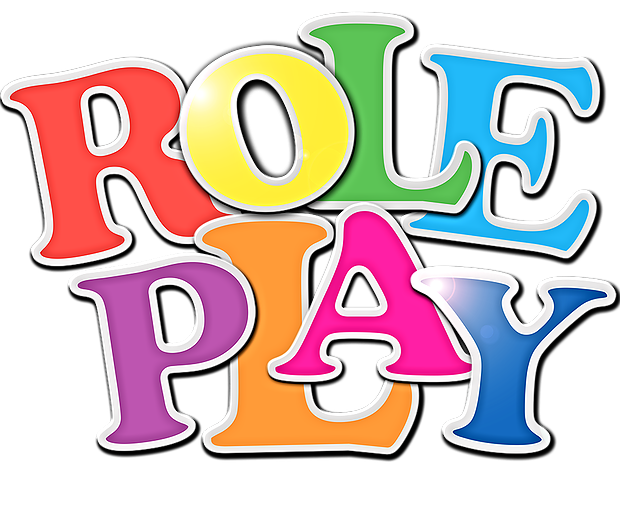 Where do you live?
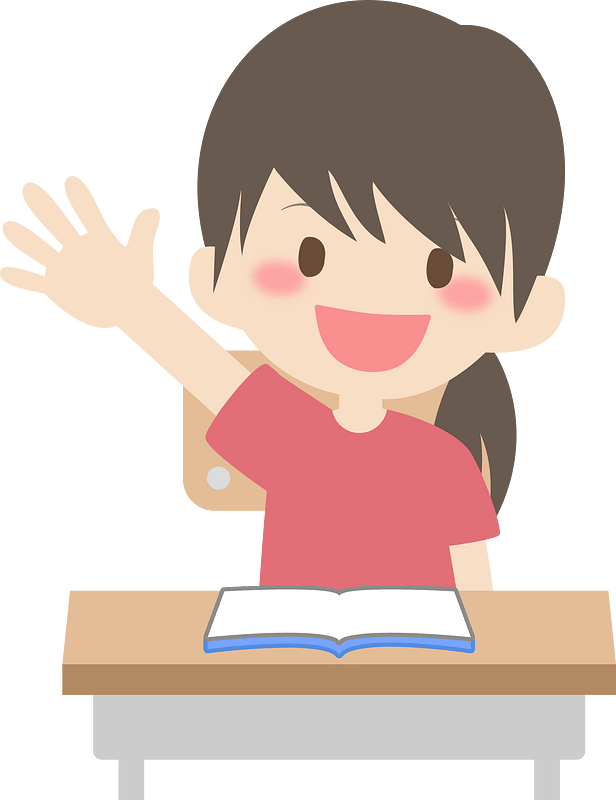 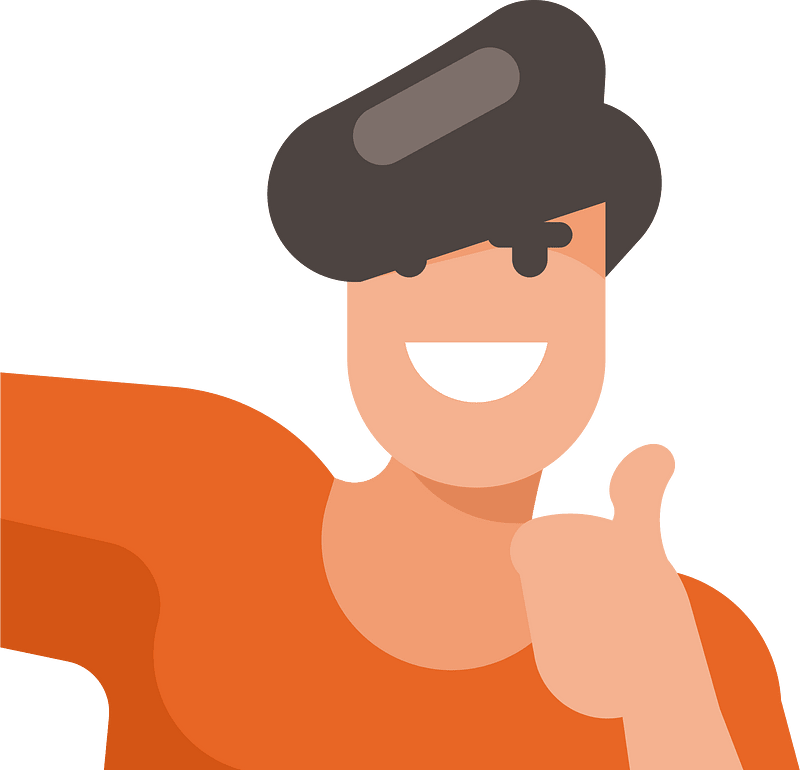 Nice to meet you.
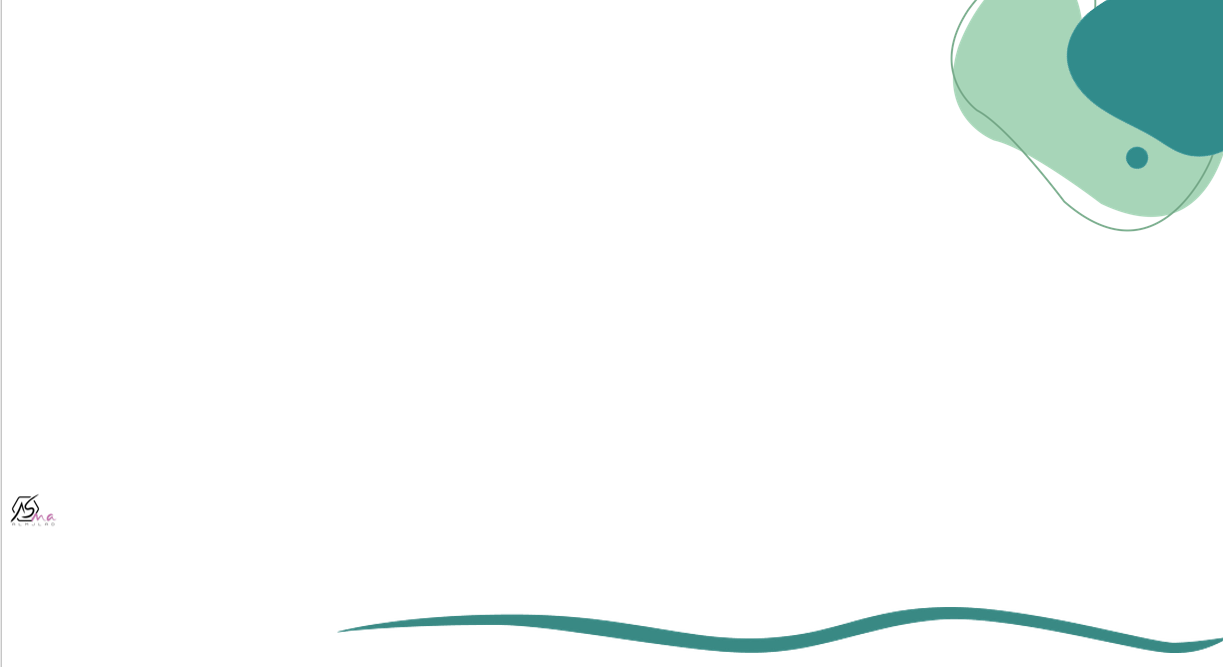 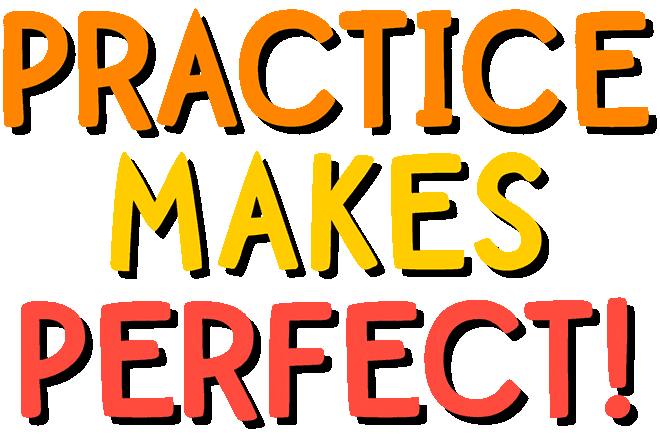 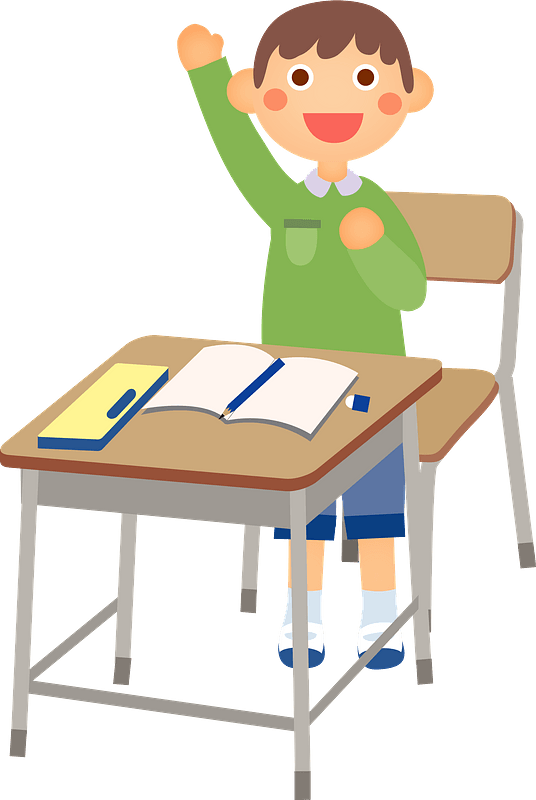 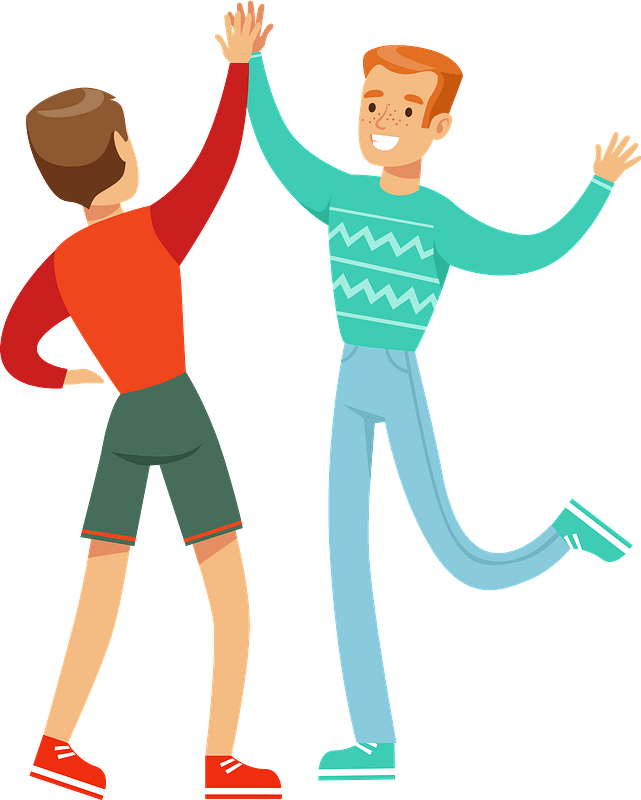 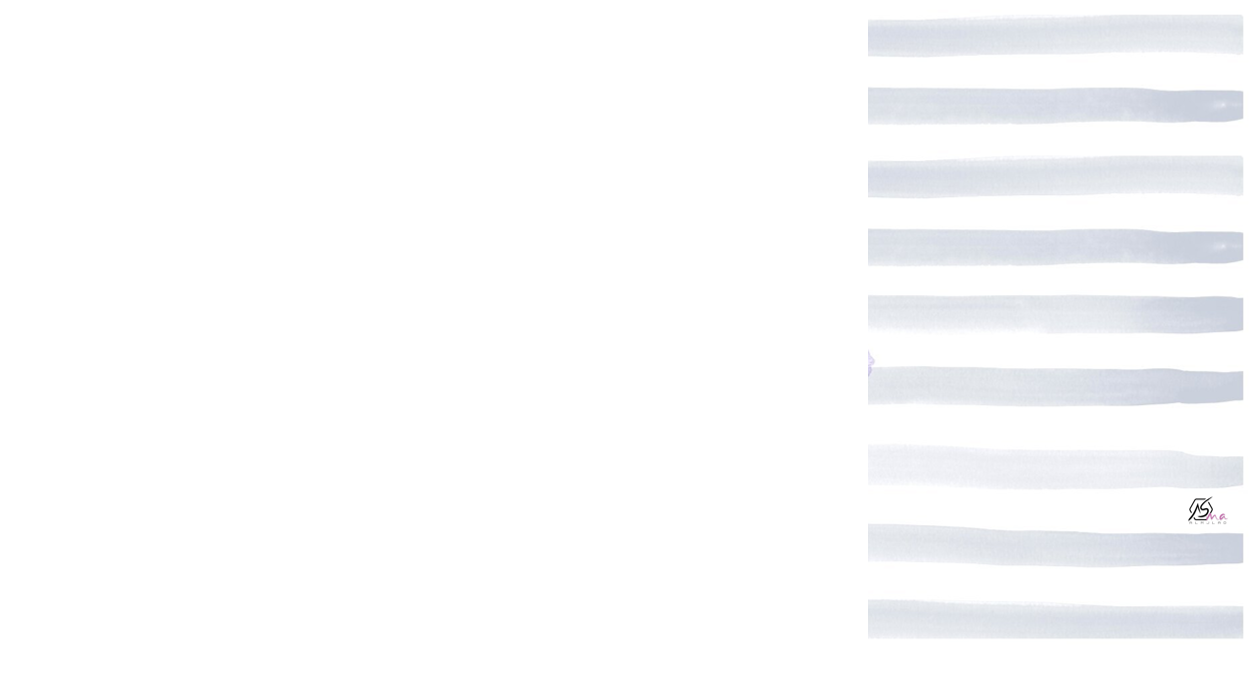 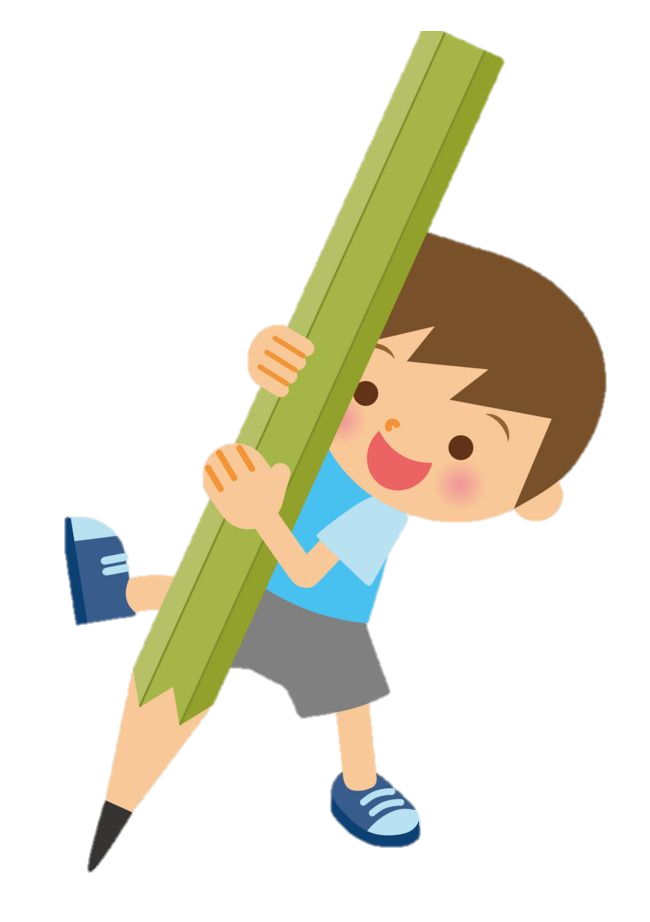 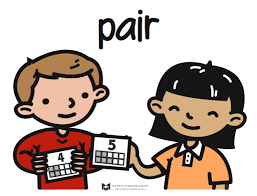 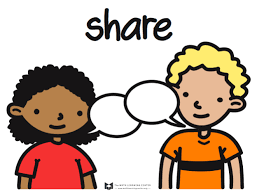 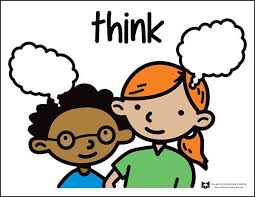 listen
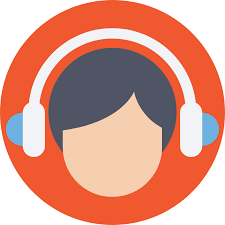 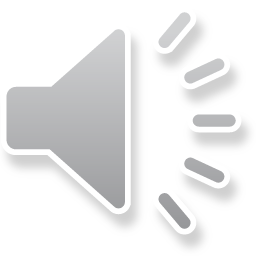 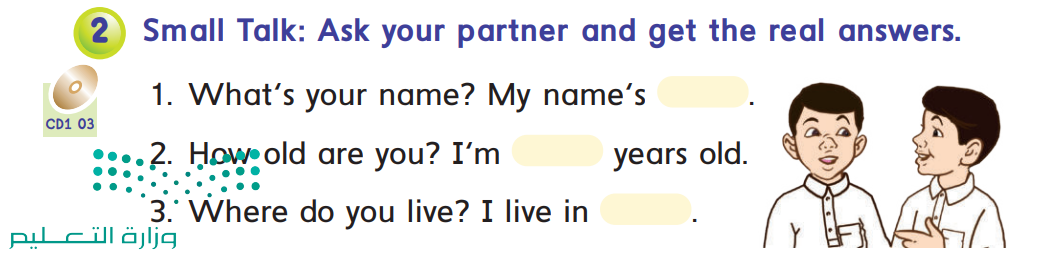 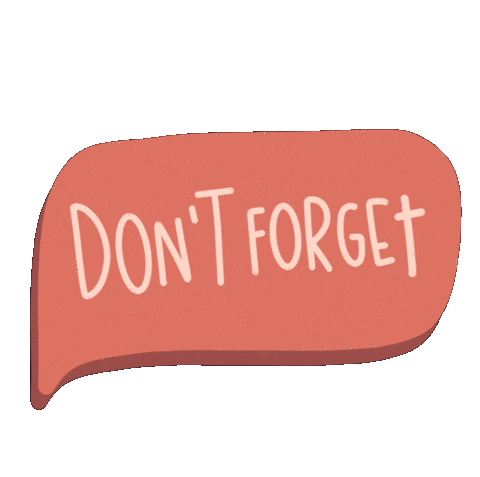 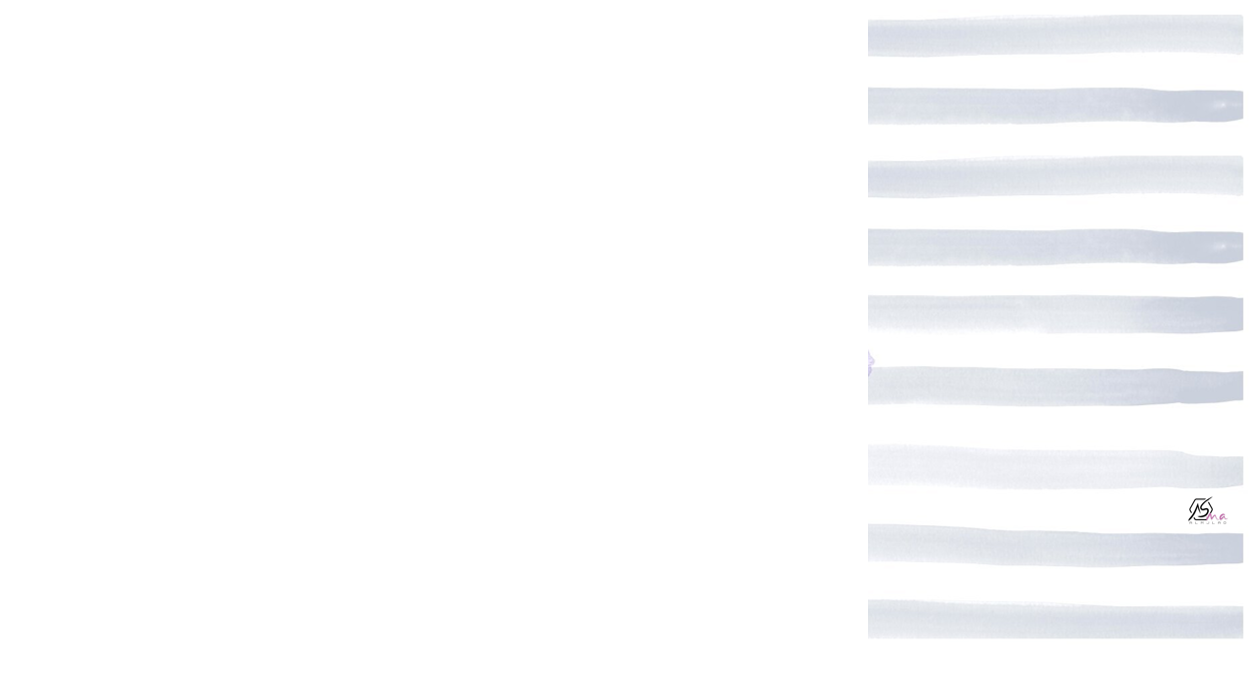 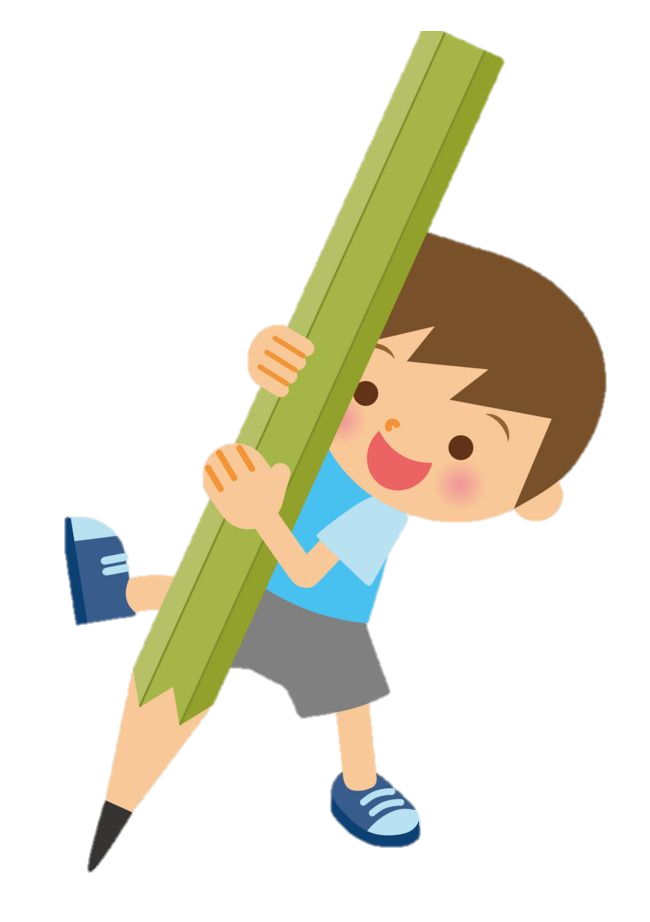 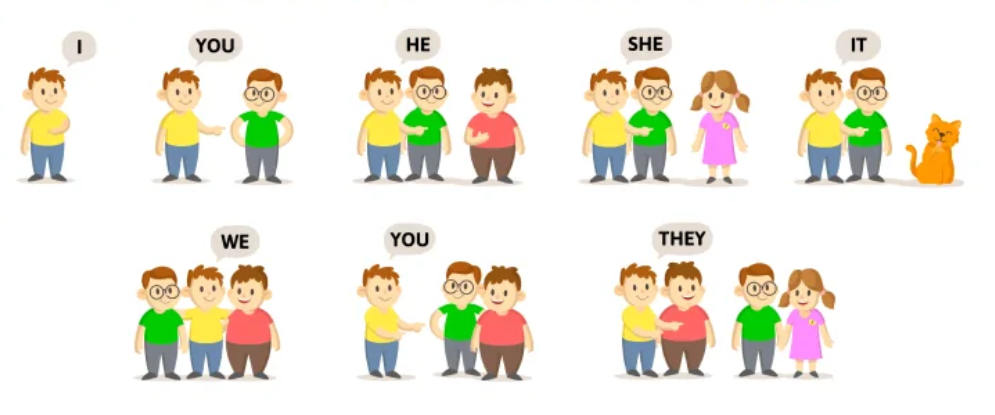 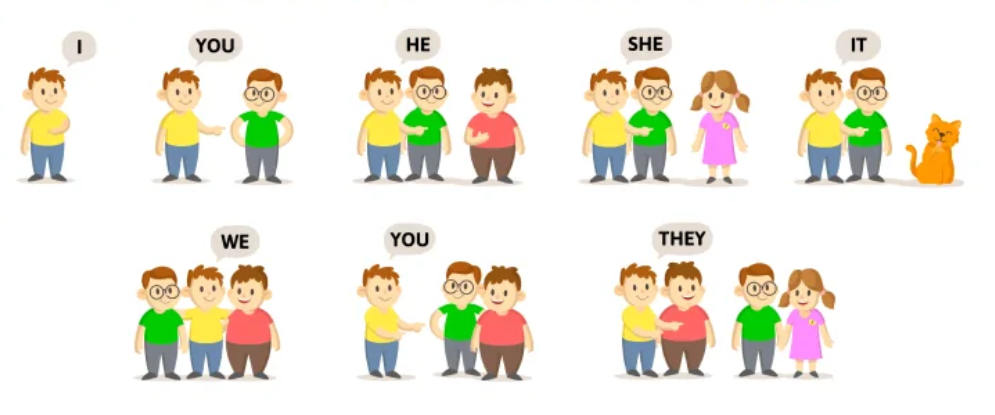 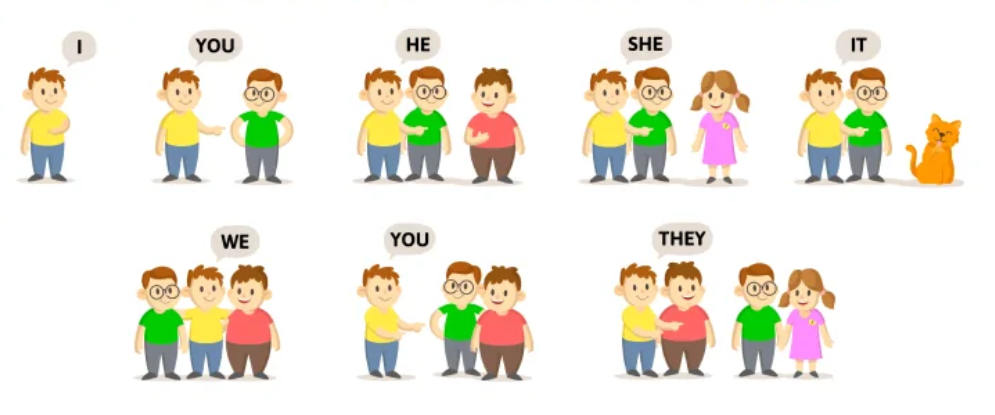 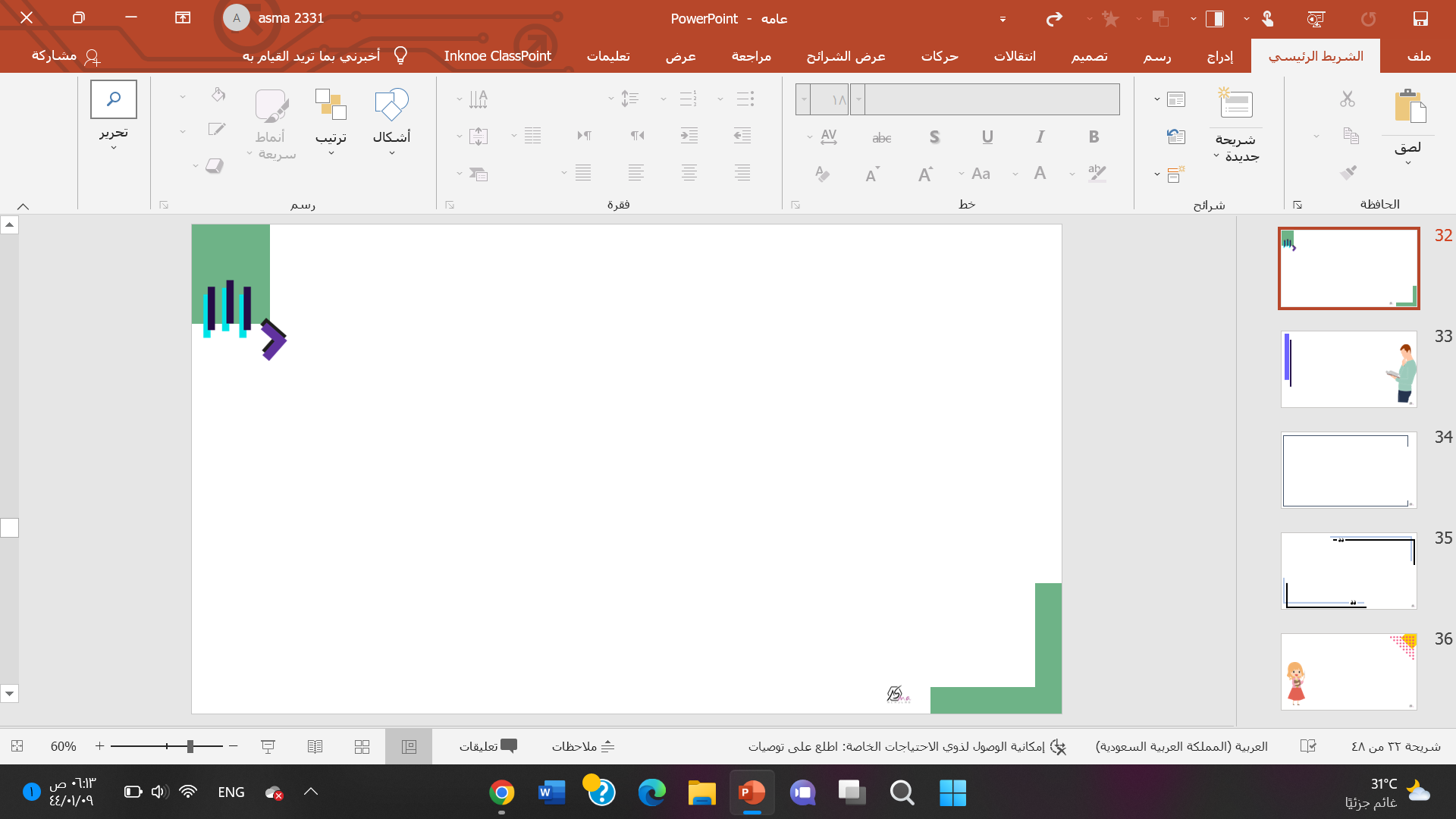 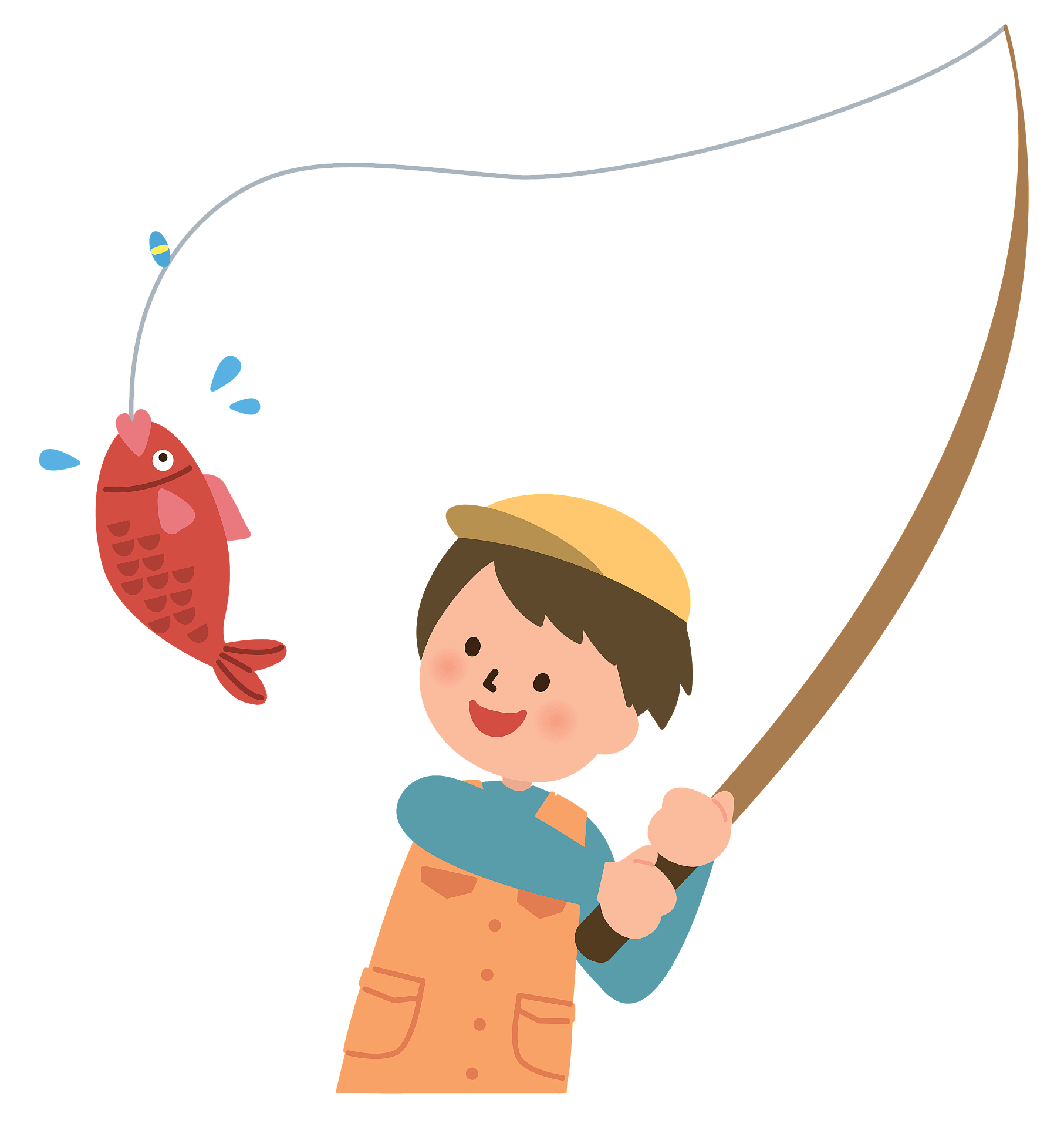 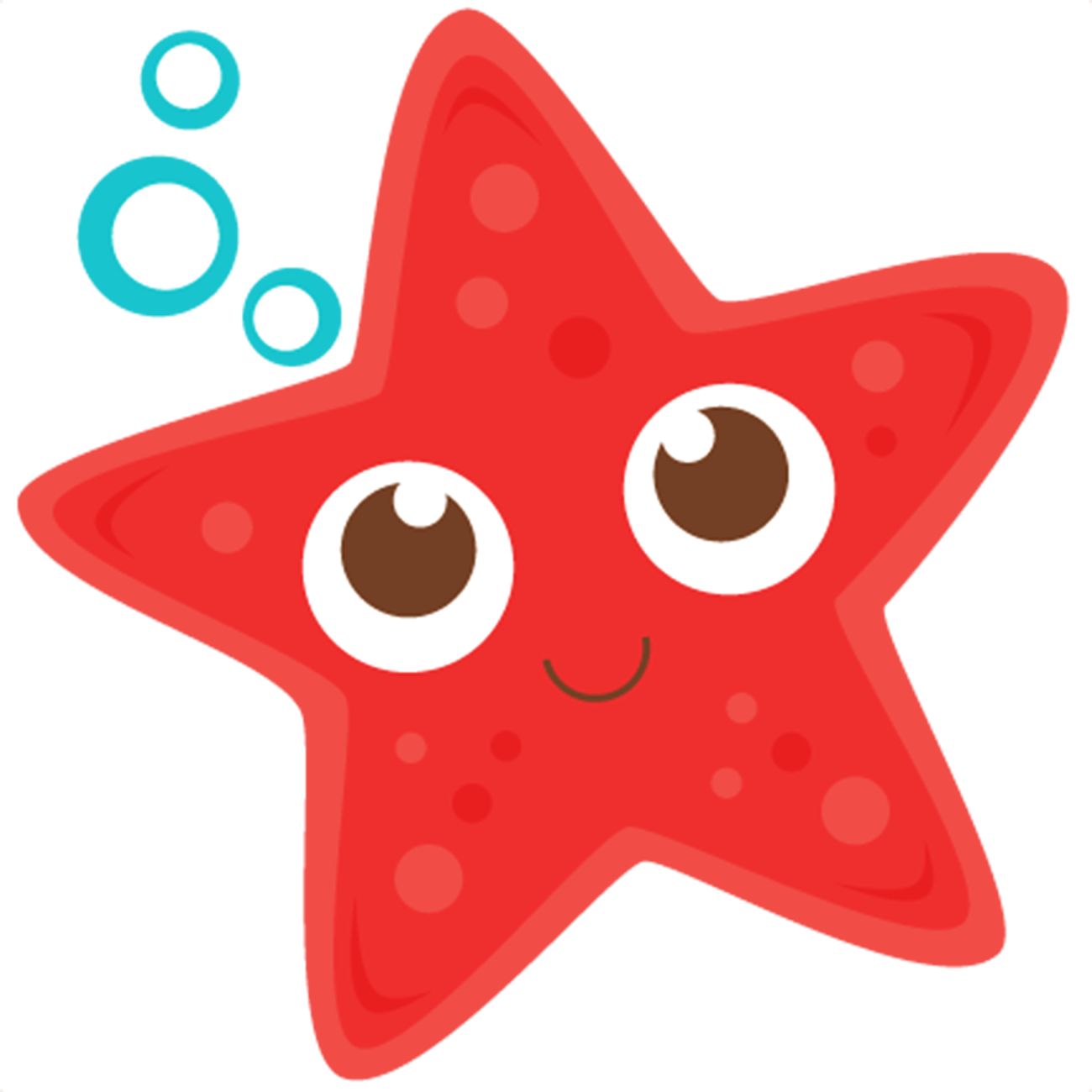 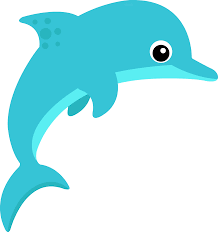 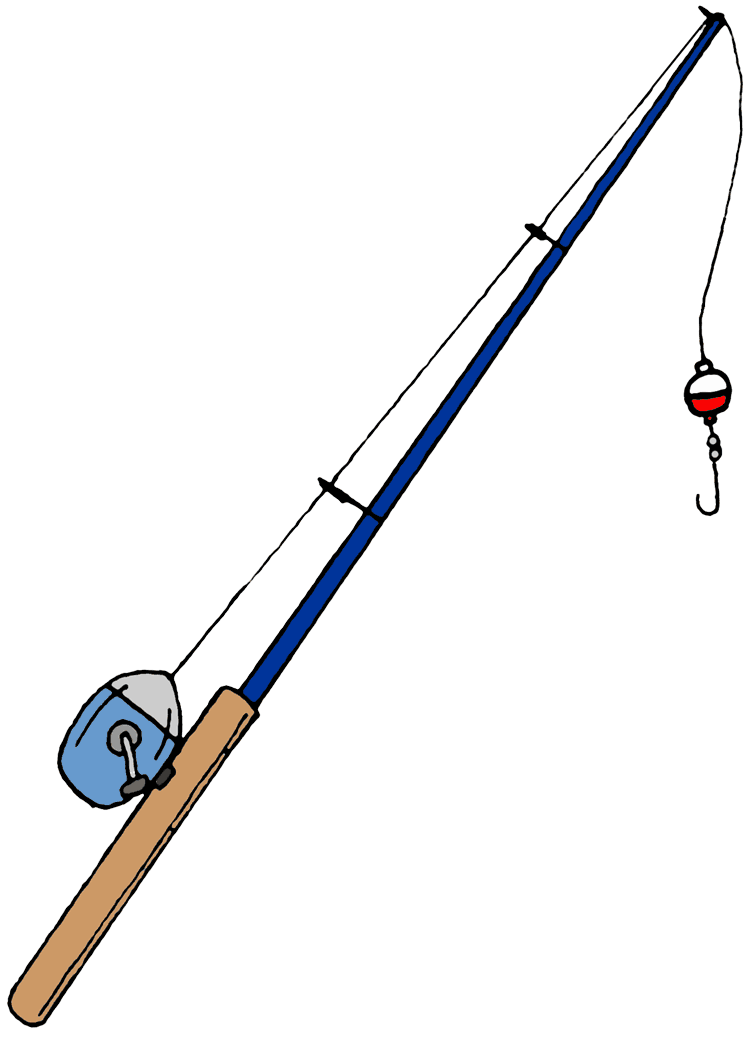 They
You
She
he
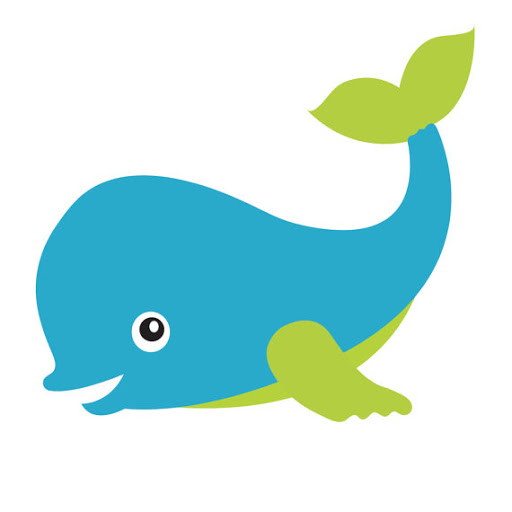 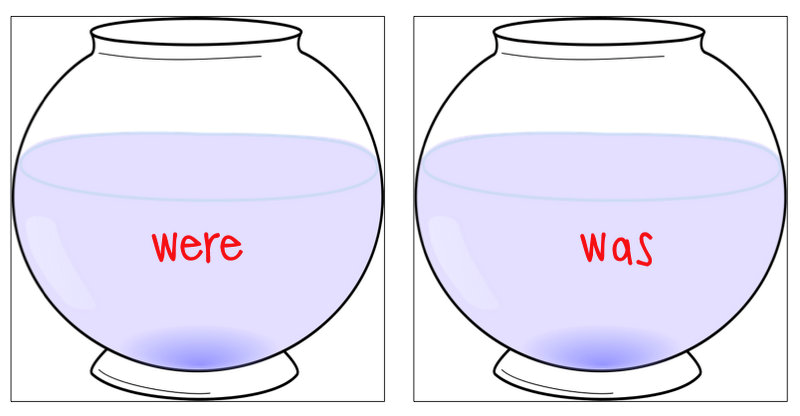 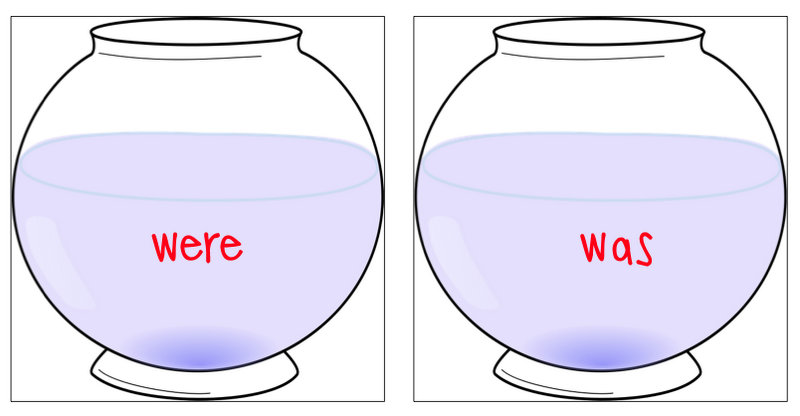 You
he
They
She
are
is
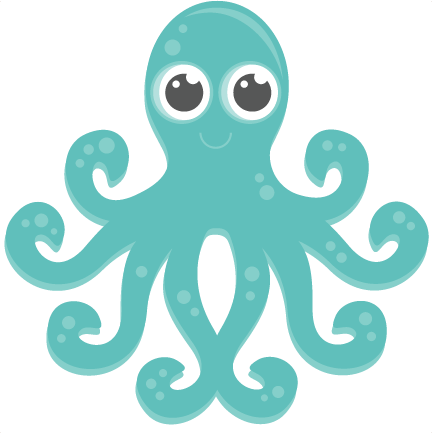 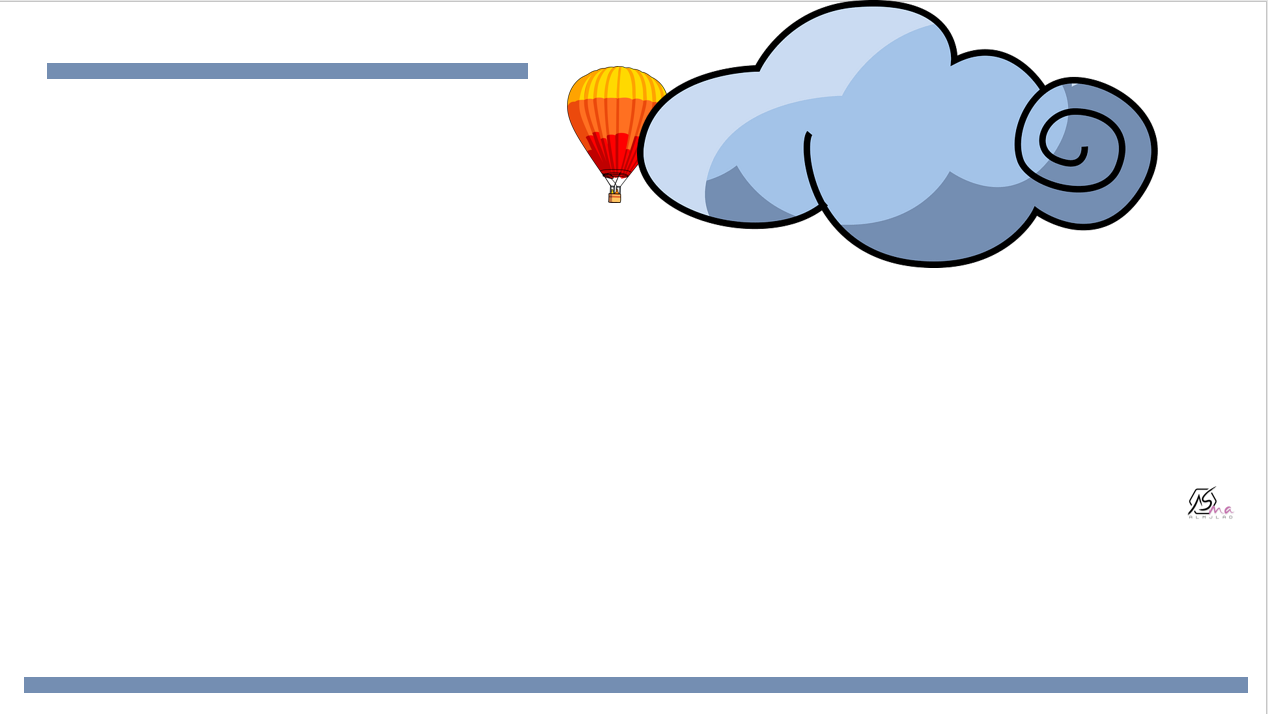 What’s his name?
How old is he?
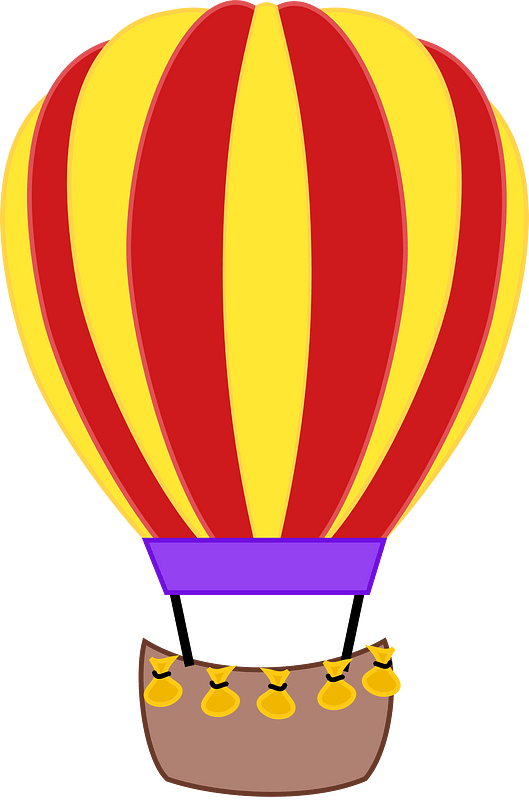 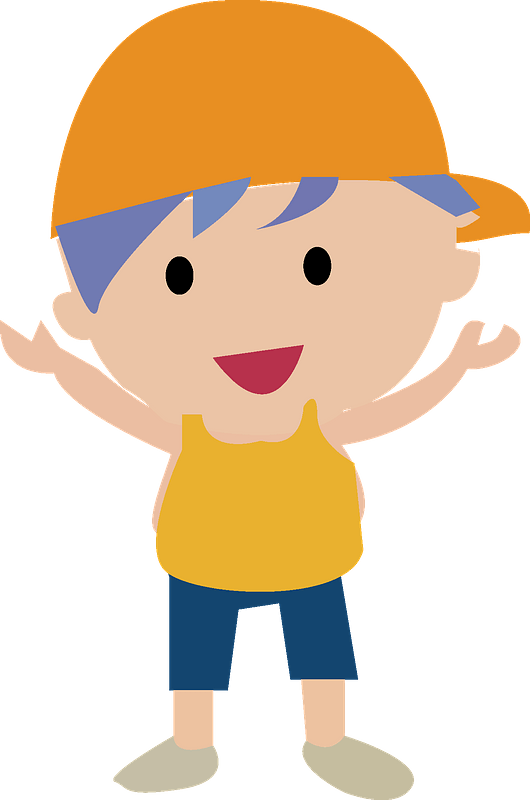 Where does he live?
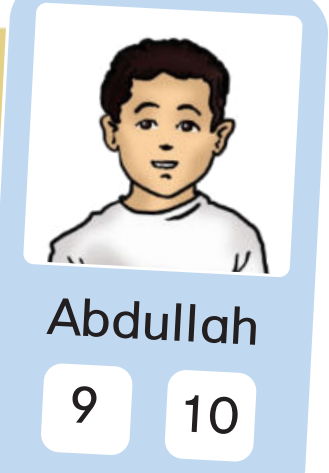 listen
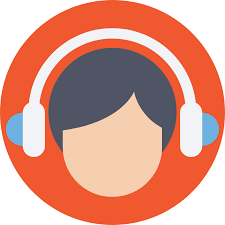 Riyadh
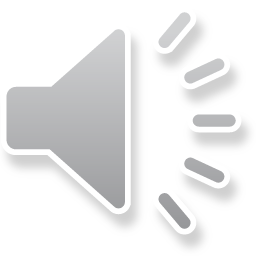 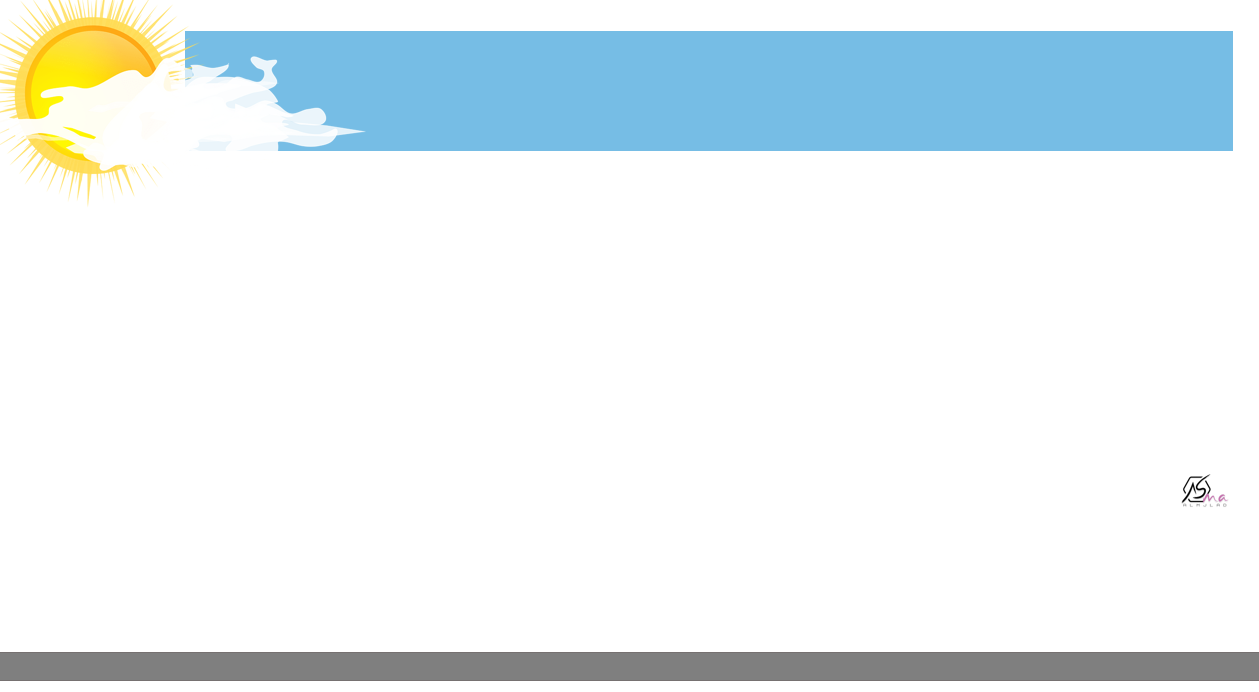 listen
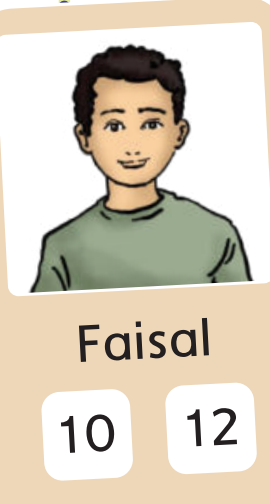 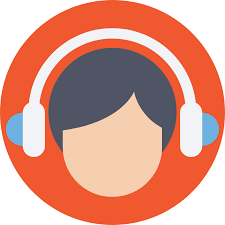 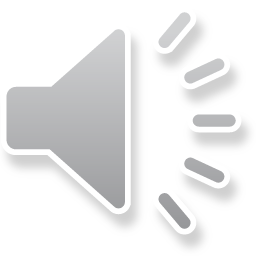 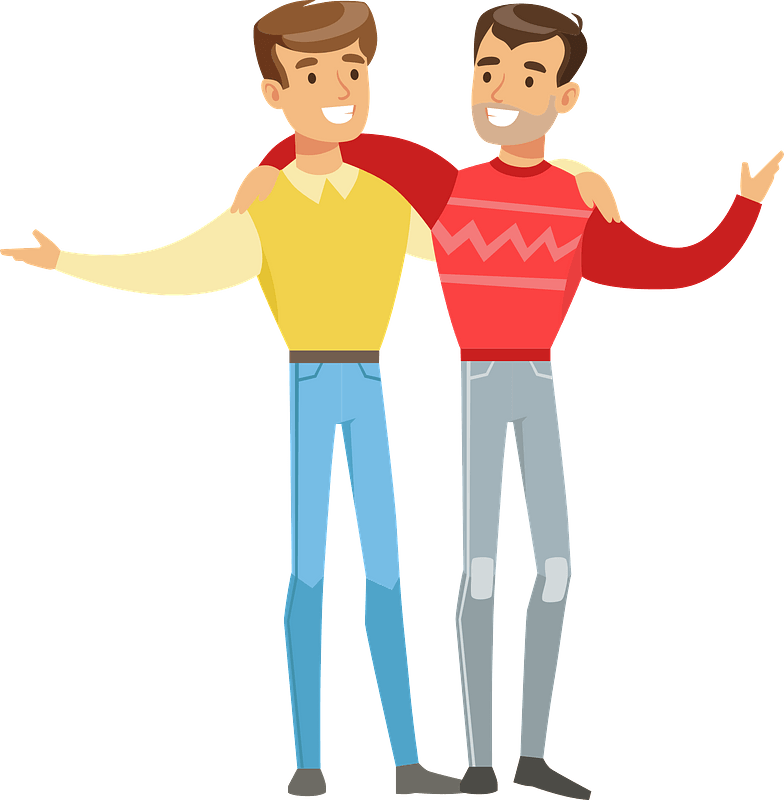 Abha
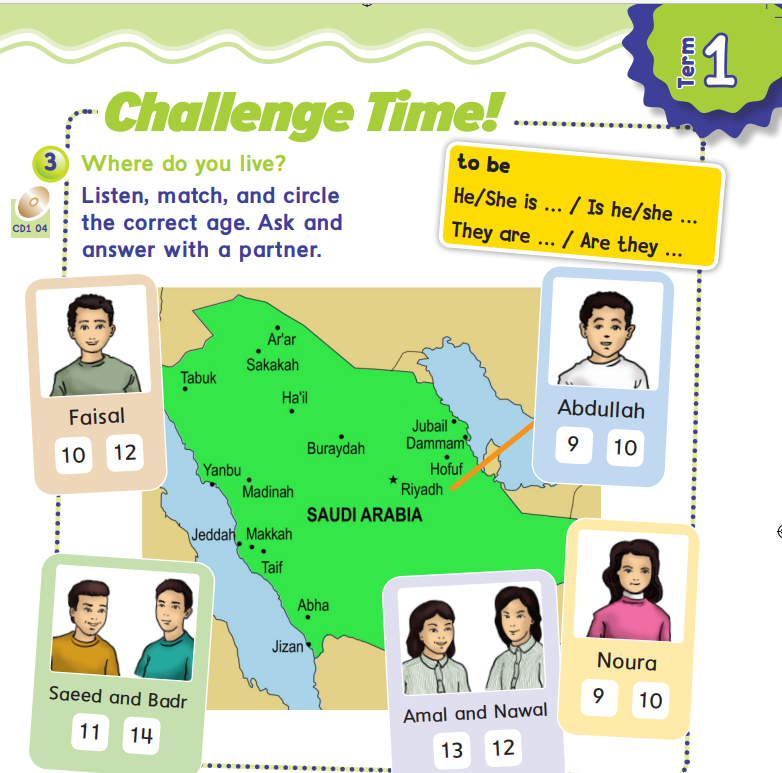 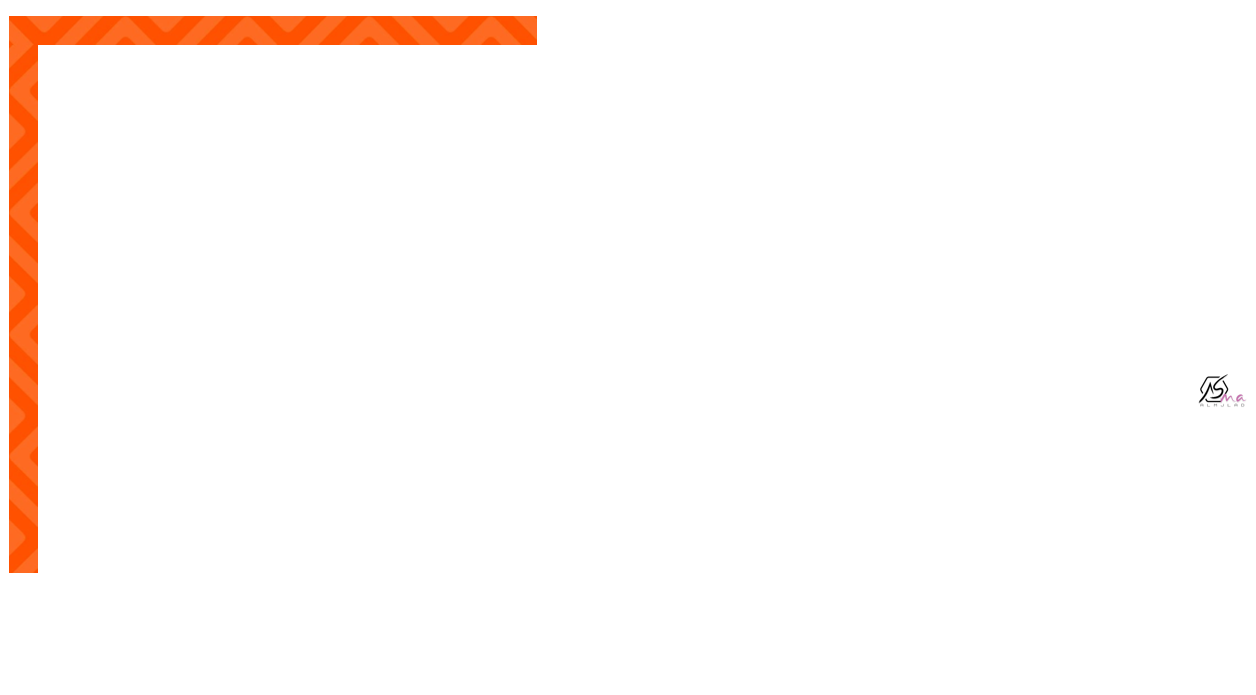 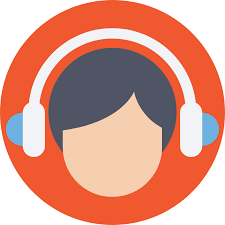 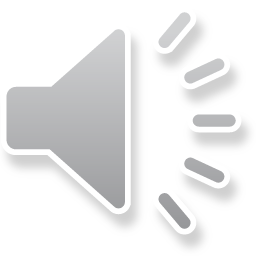 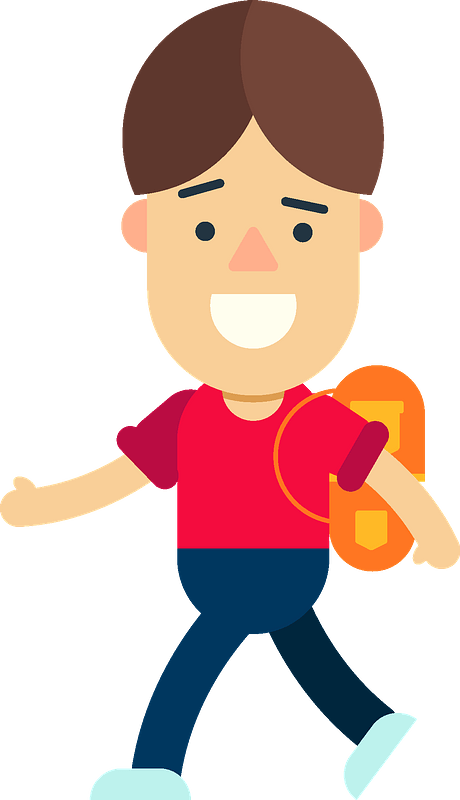 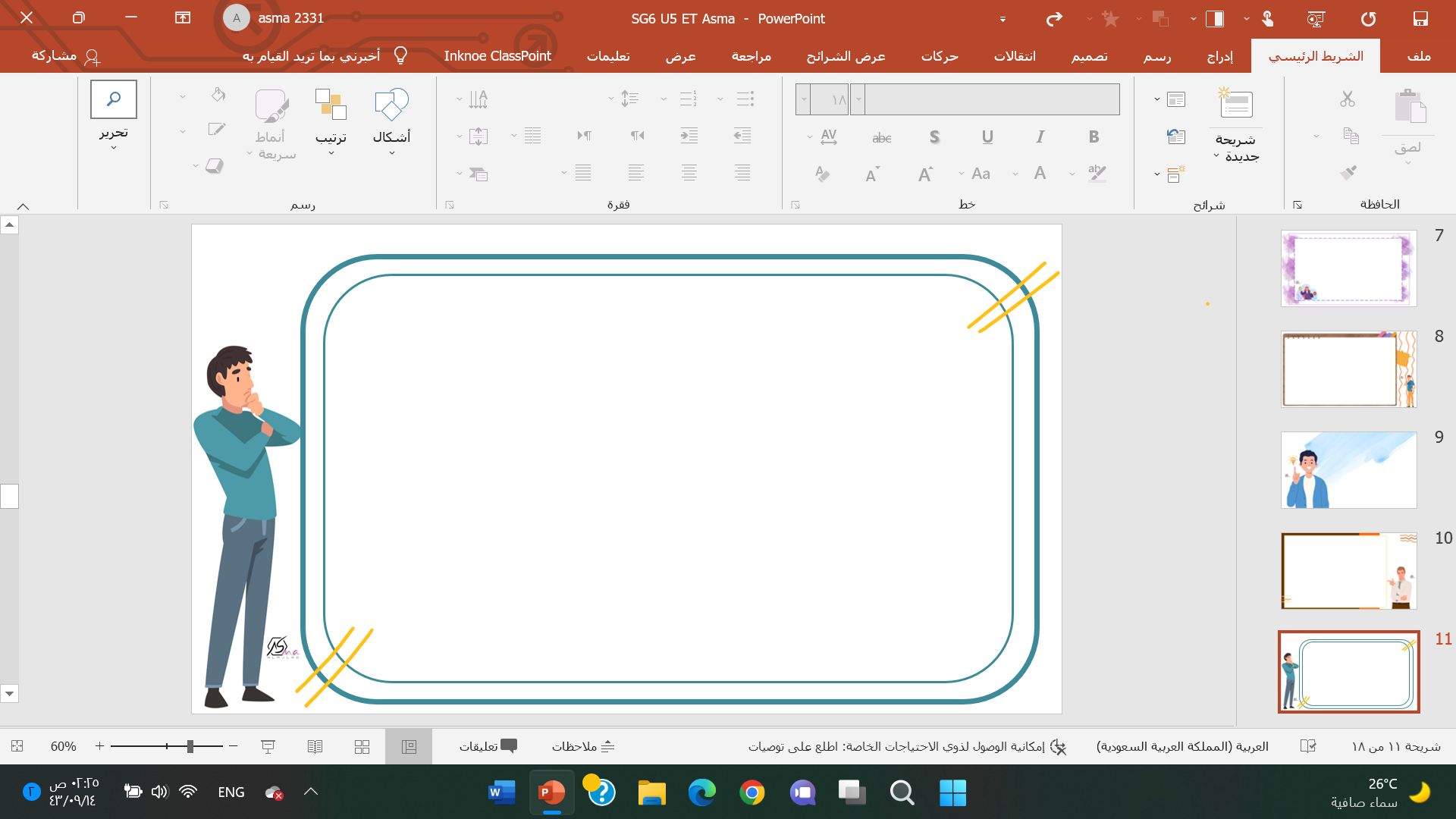 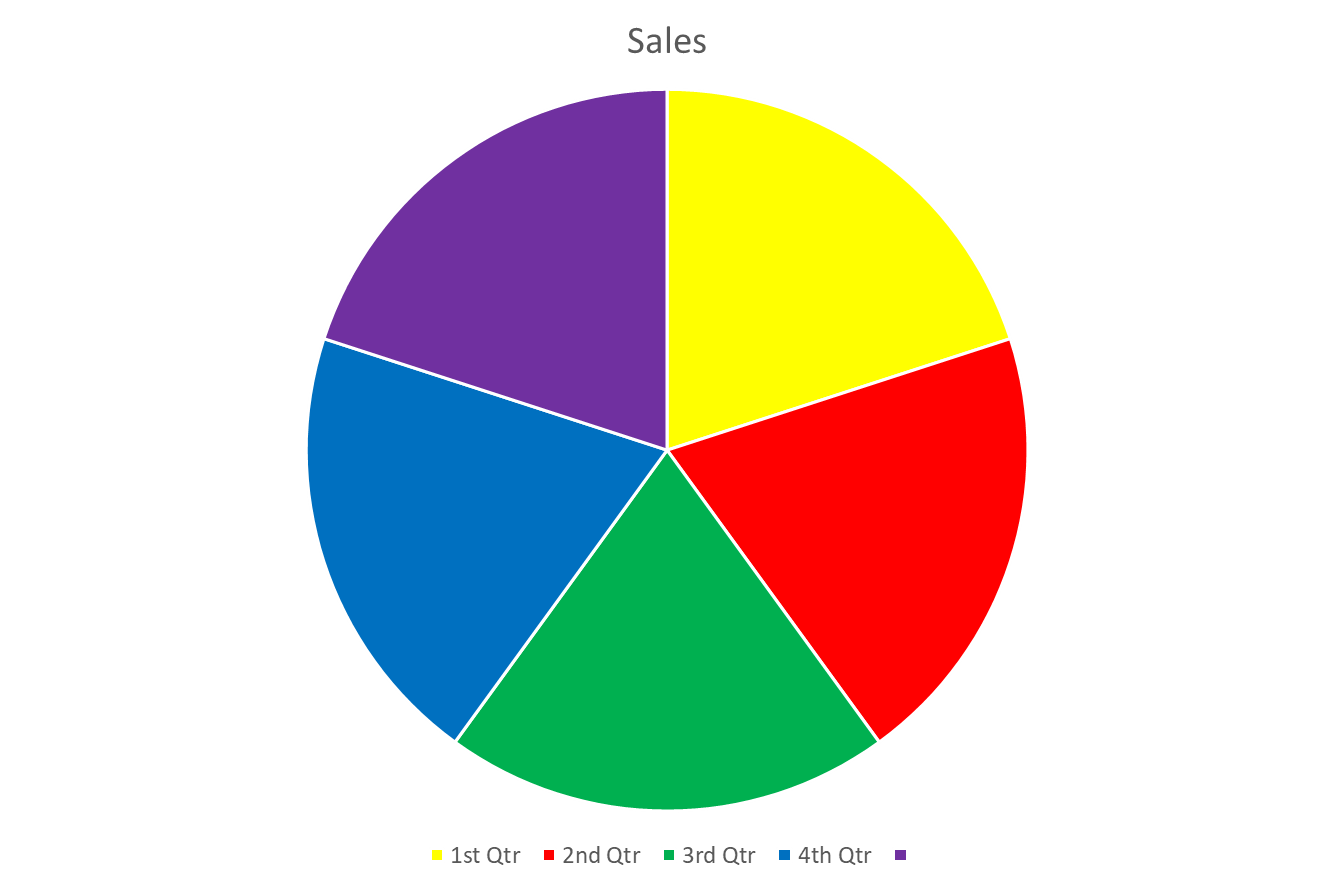 What’s your name?
Hi
start
How old are 
 you?
where do 
you live?
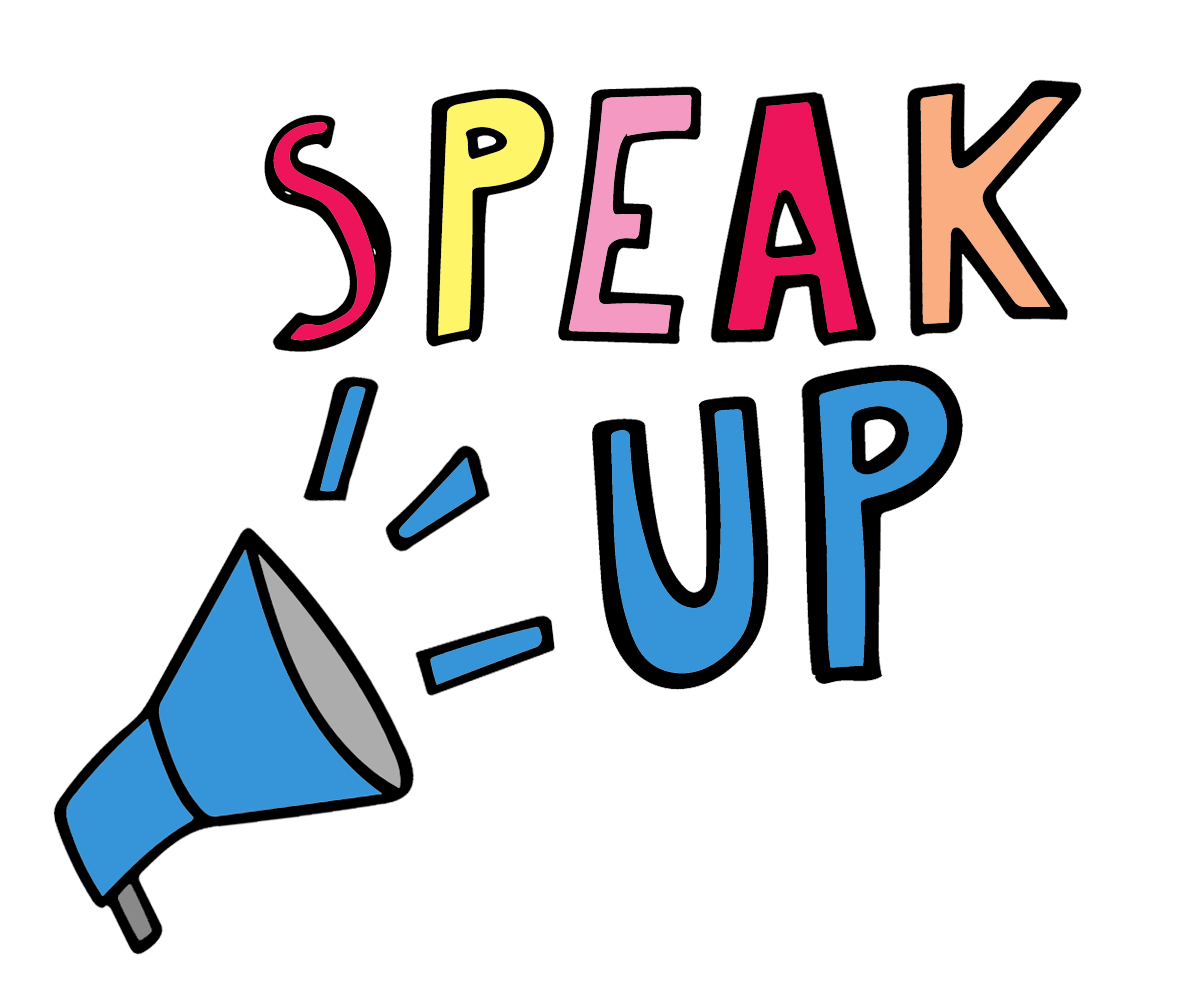 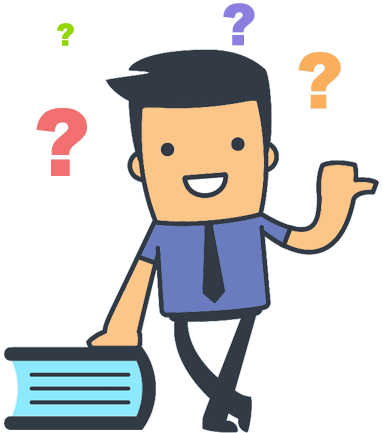 It’s nice to 
 meet you
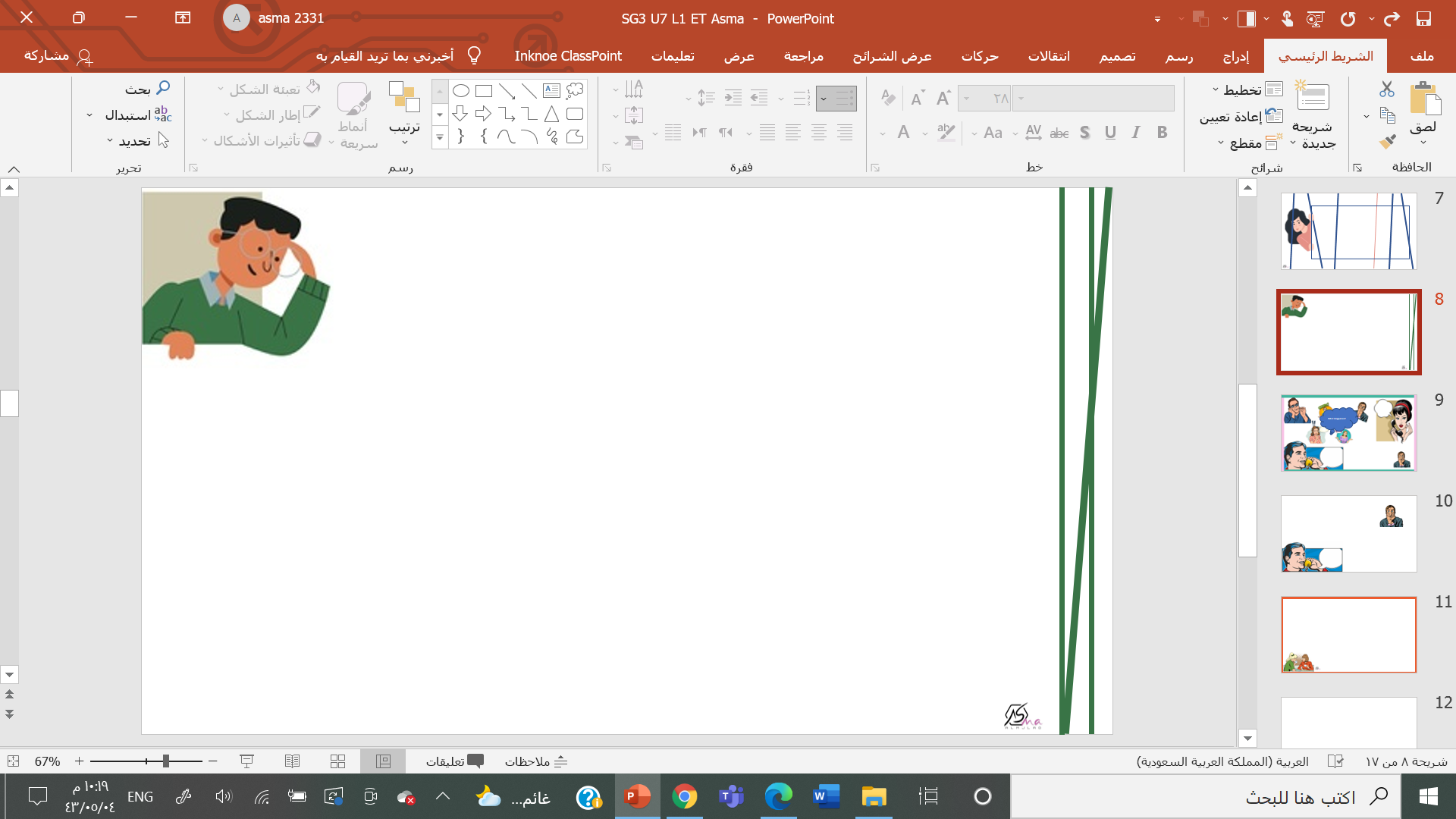 where do you live?
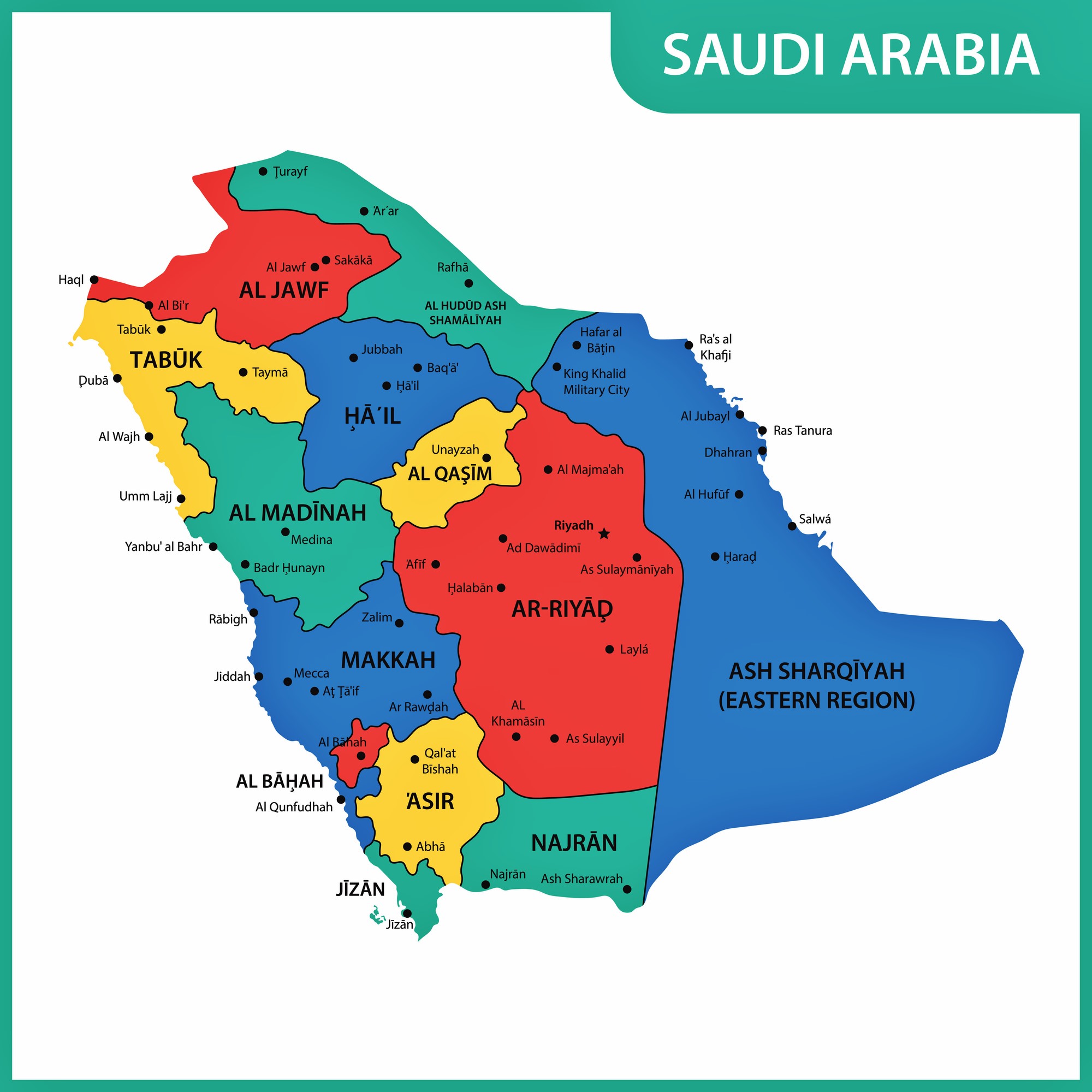 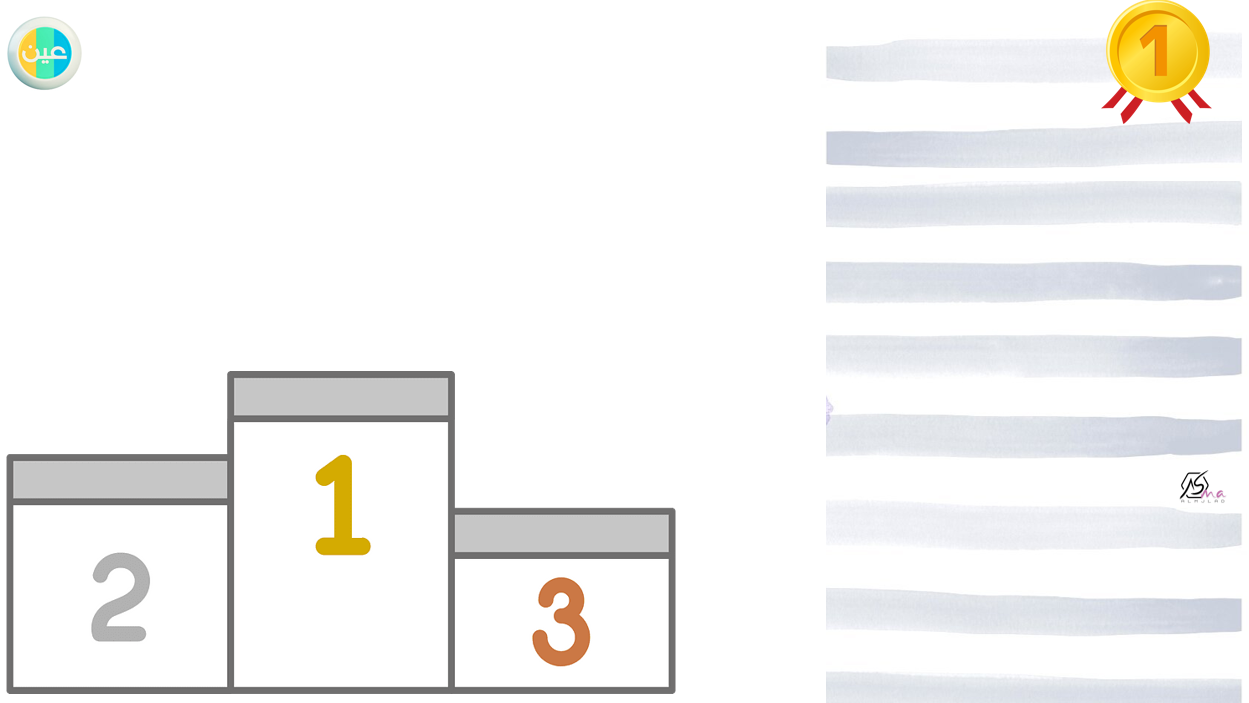 …………. do you live?
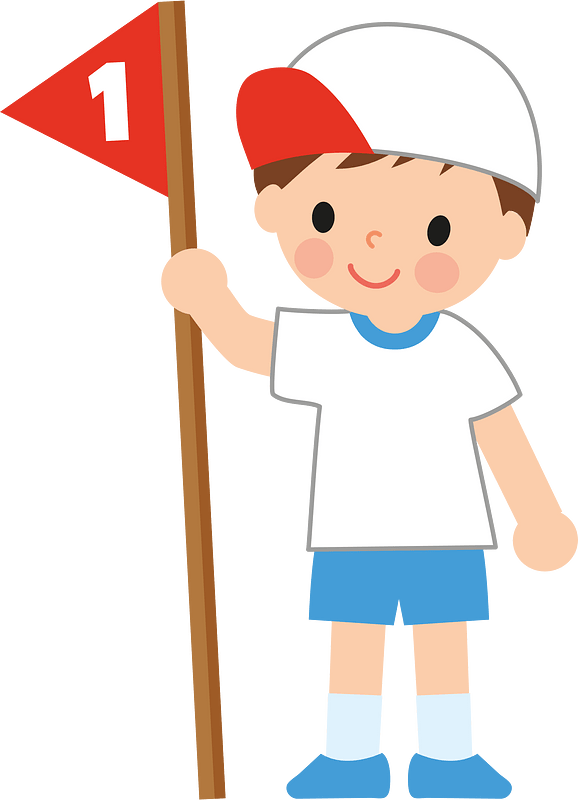 what
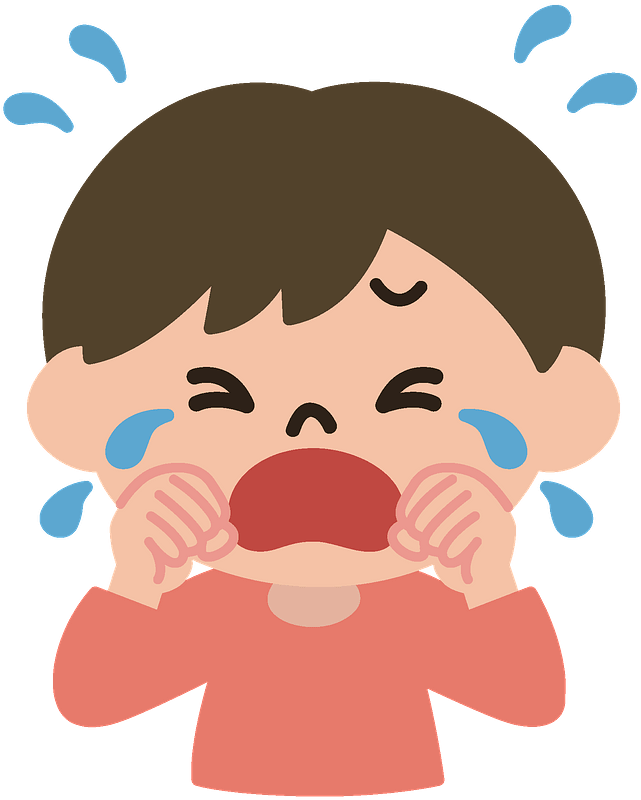 where
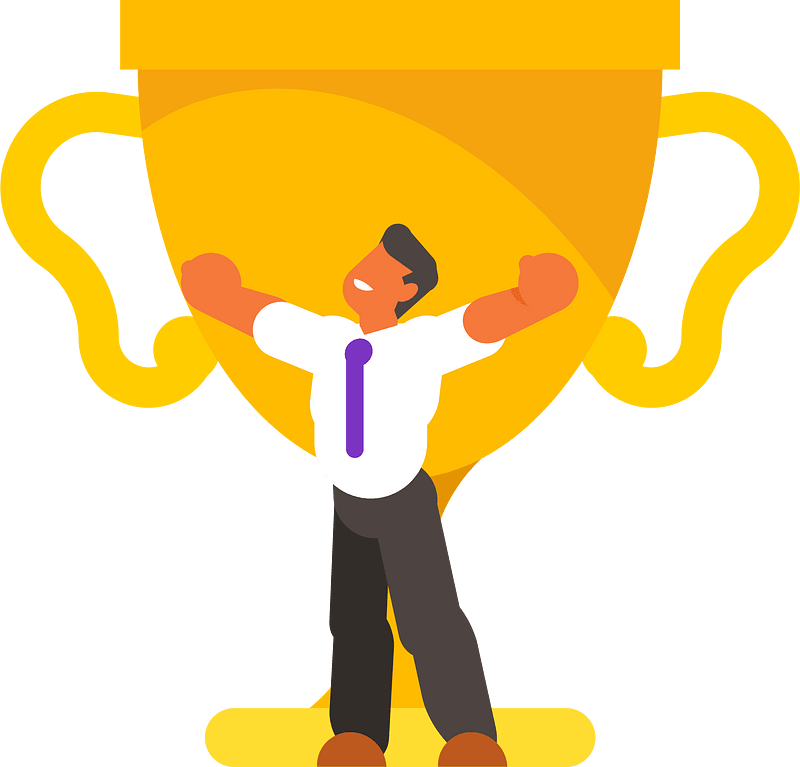 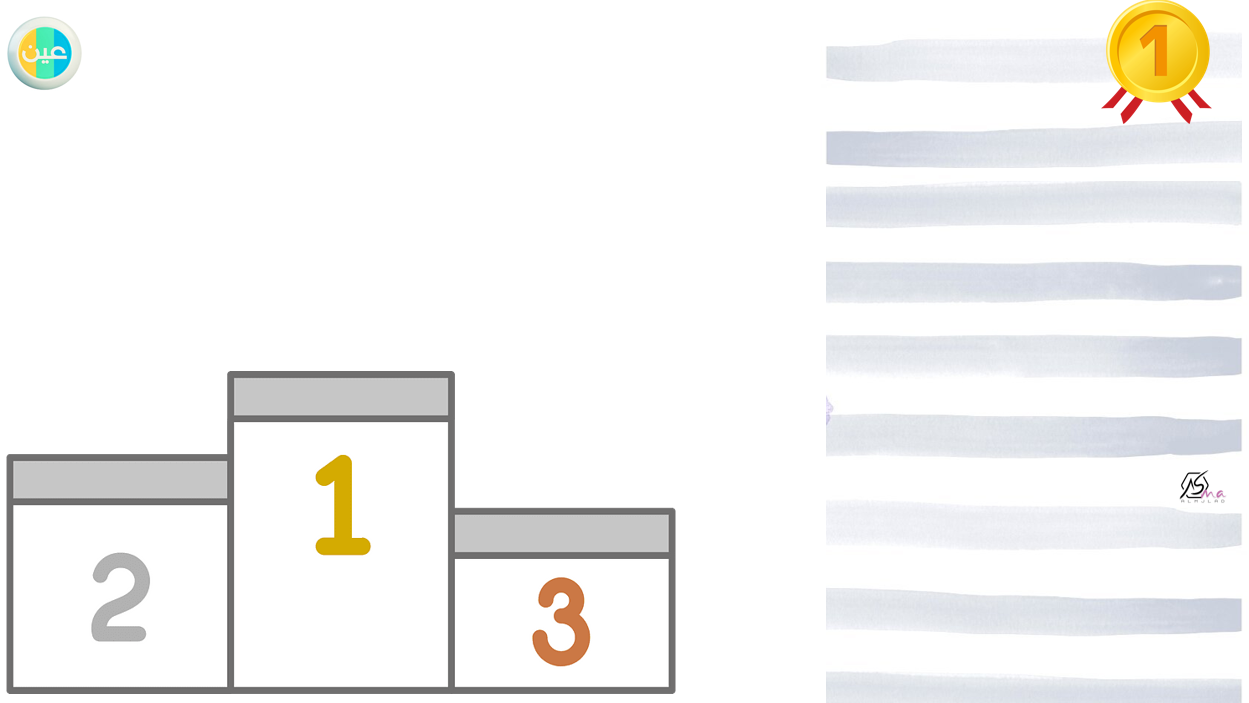 What ….your name?
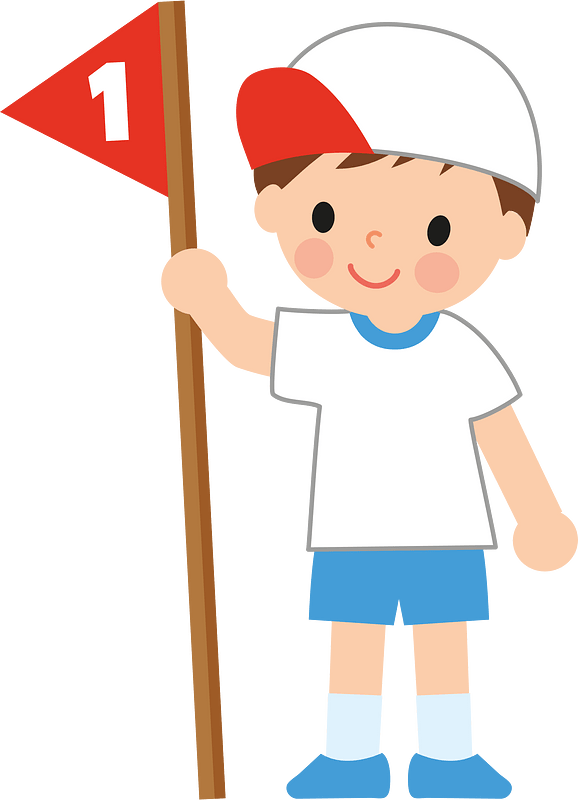 is
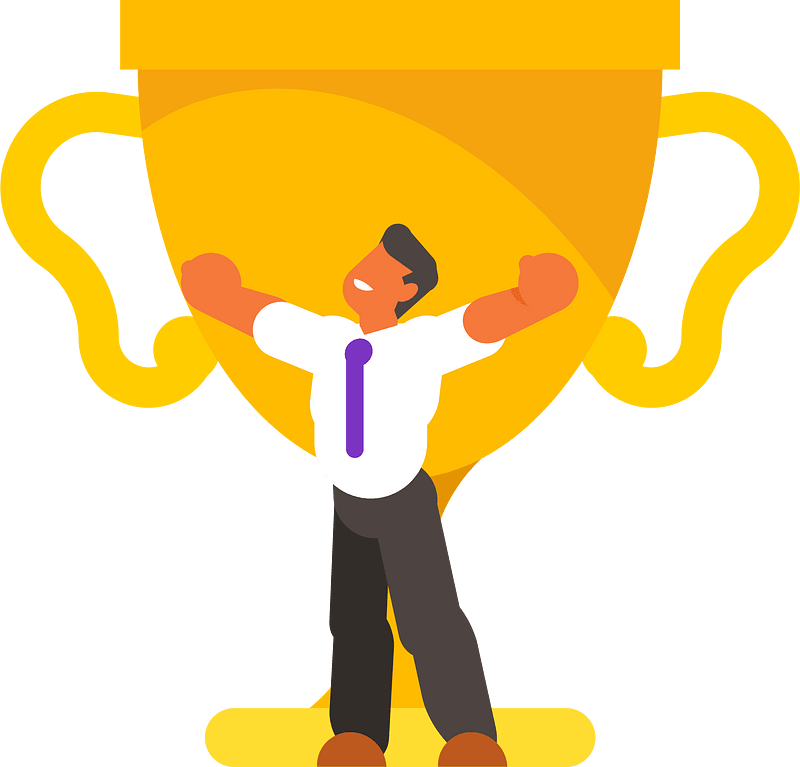 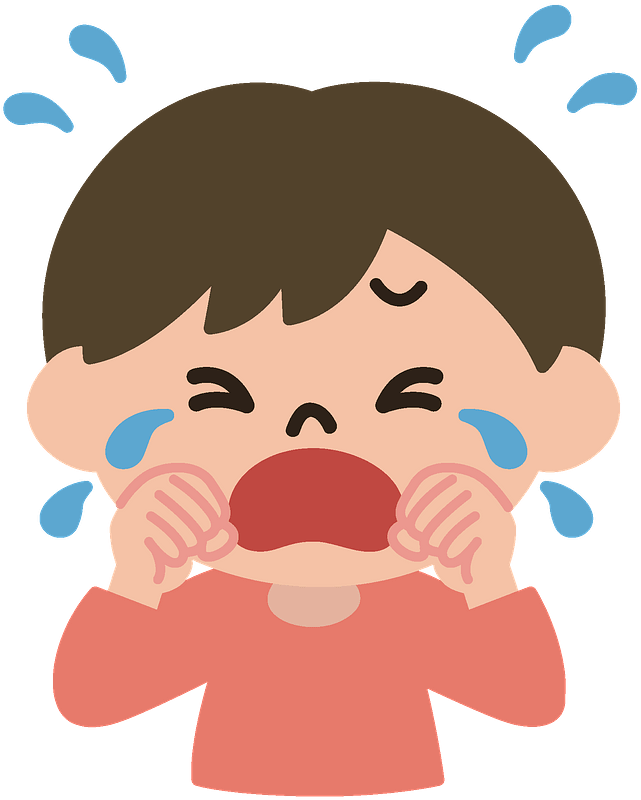 are
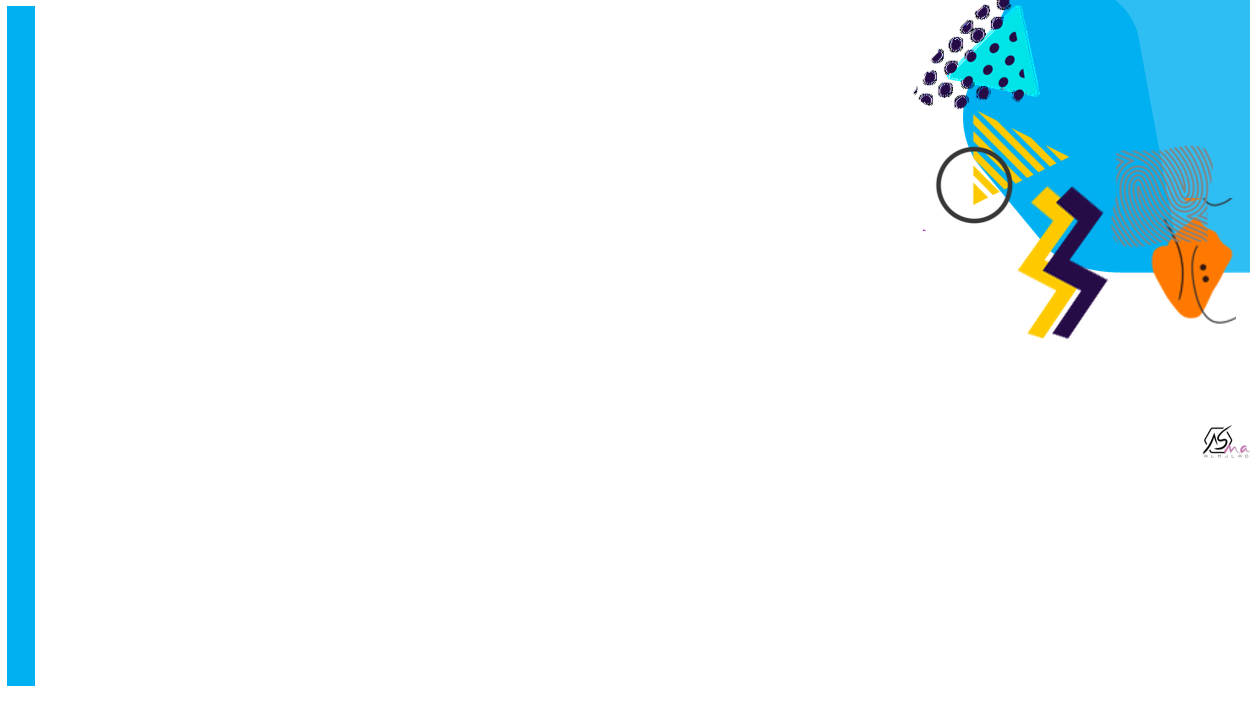 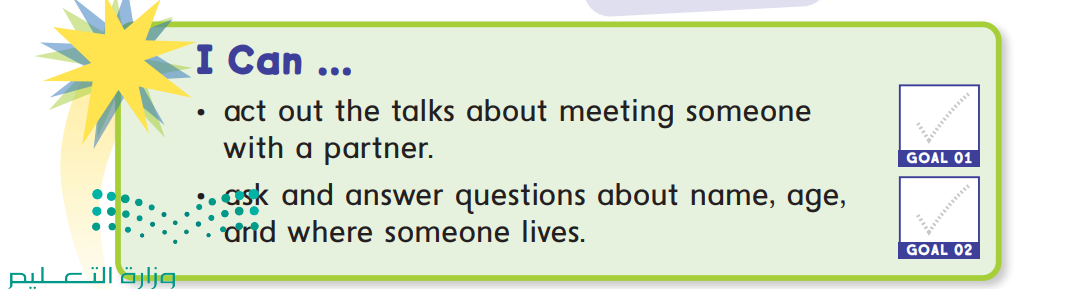 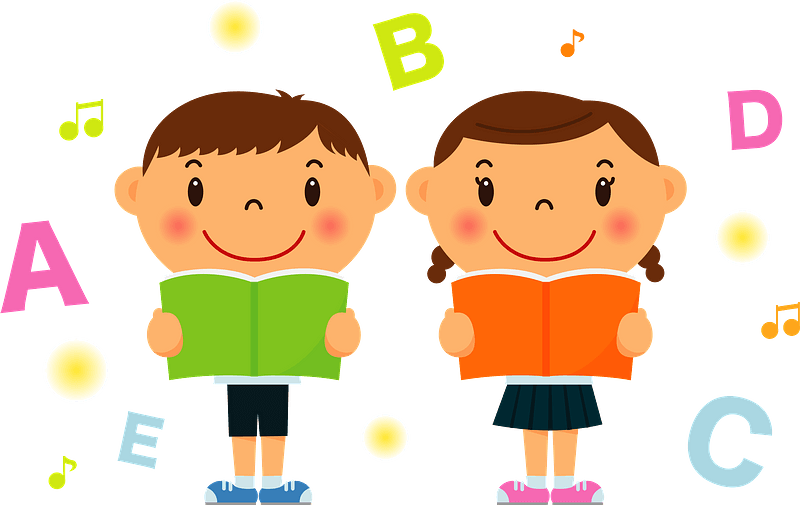 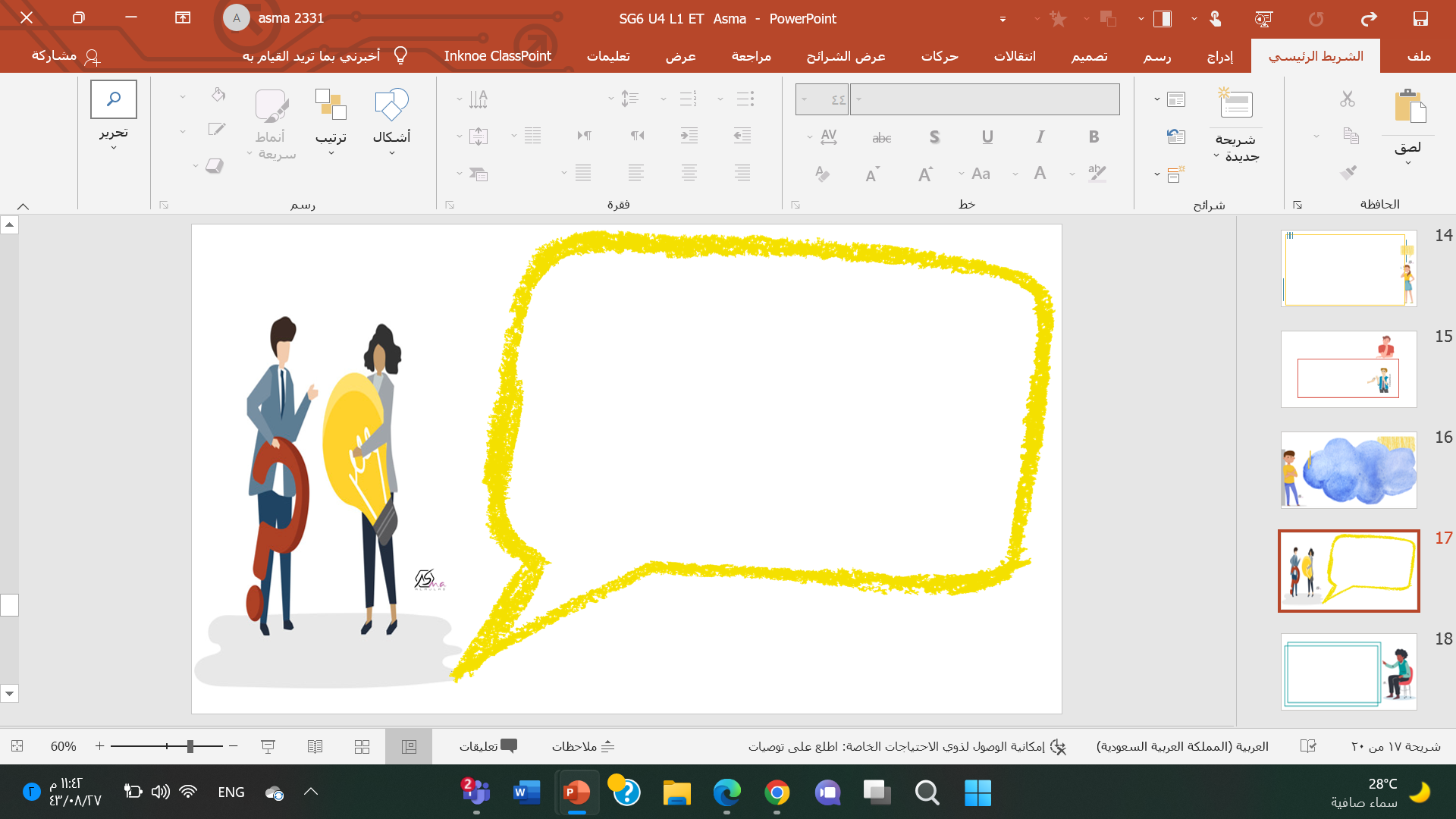 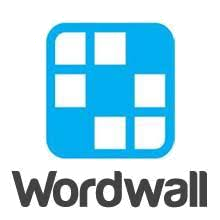 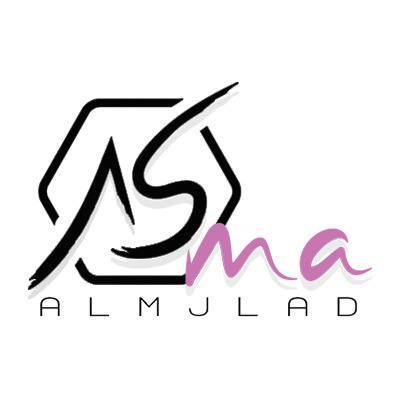 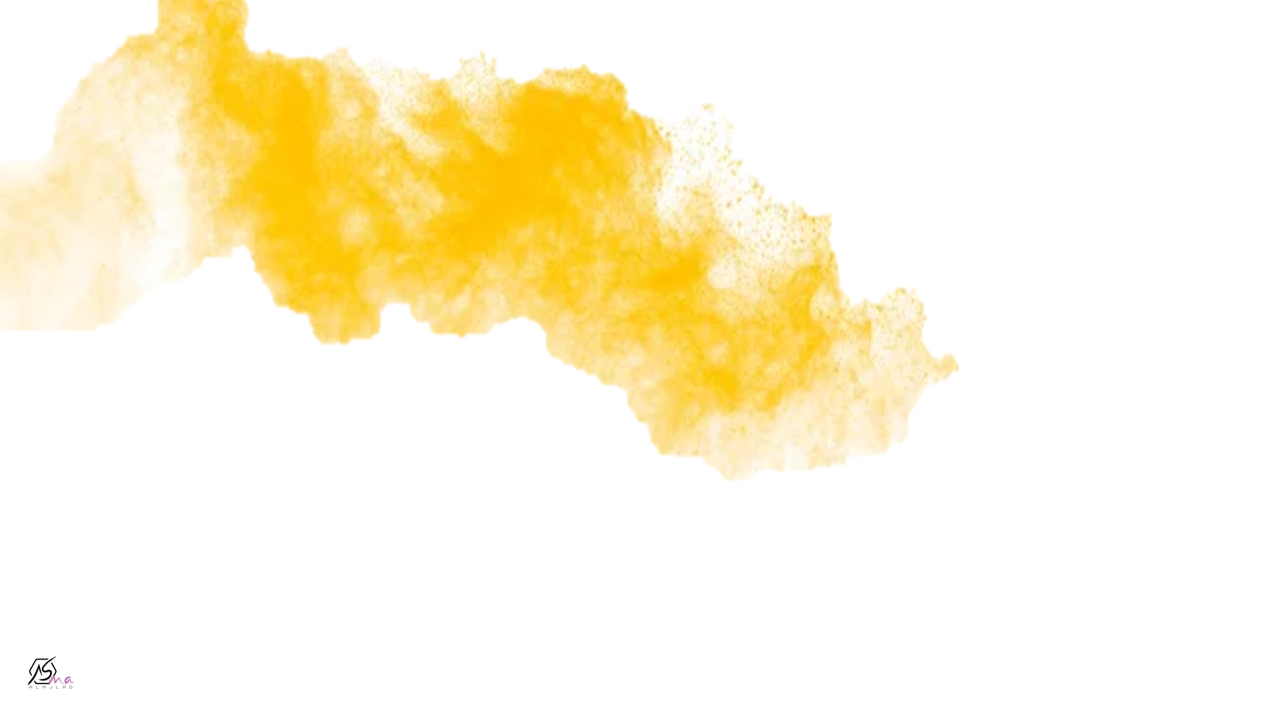 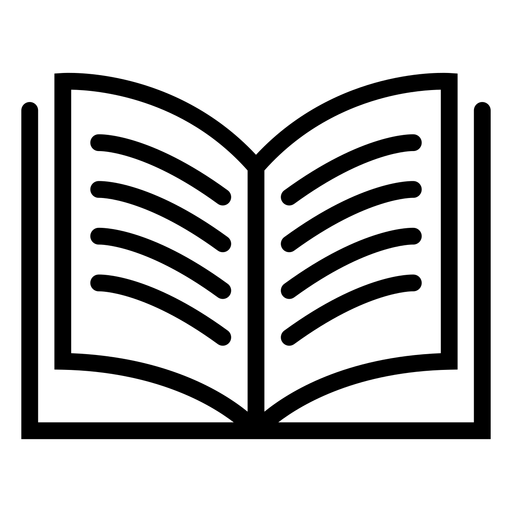 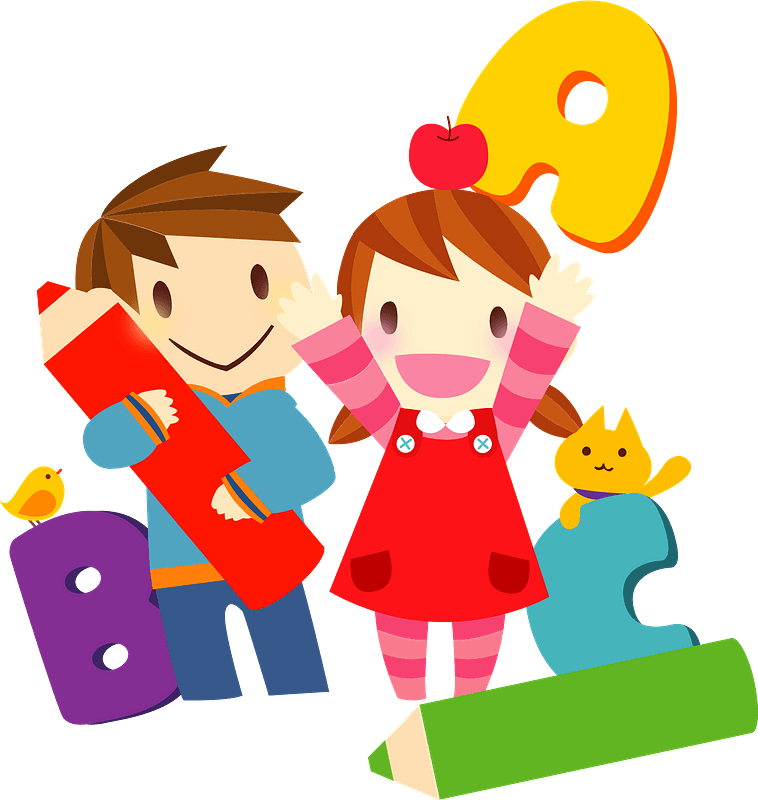 Work 
          book
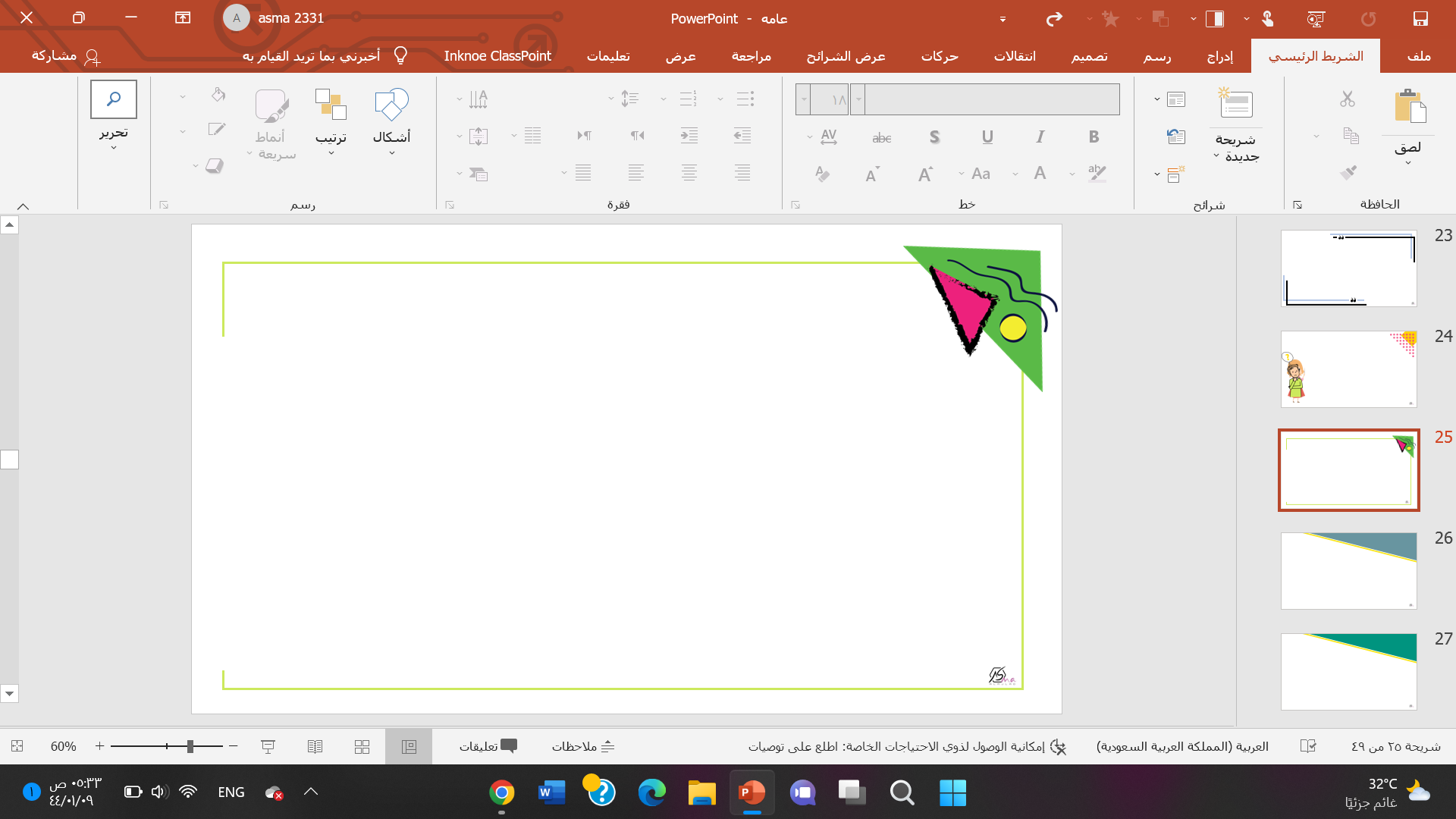 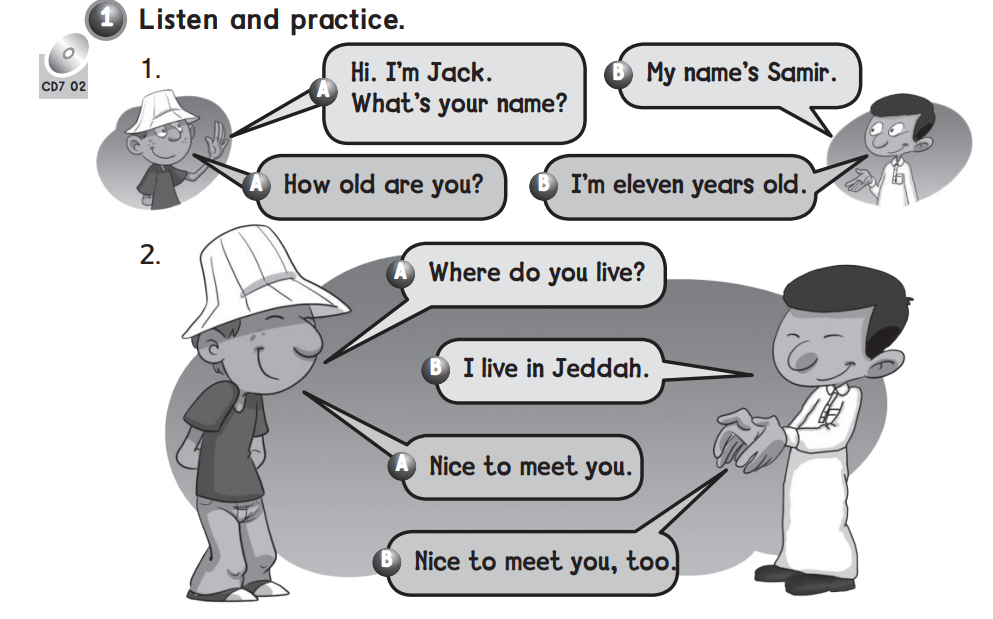 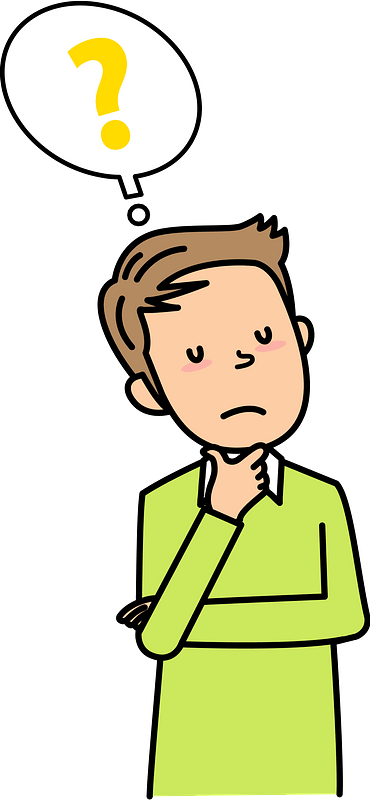 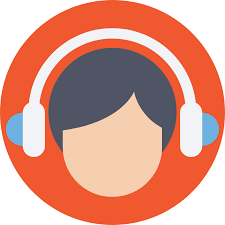 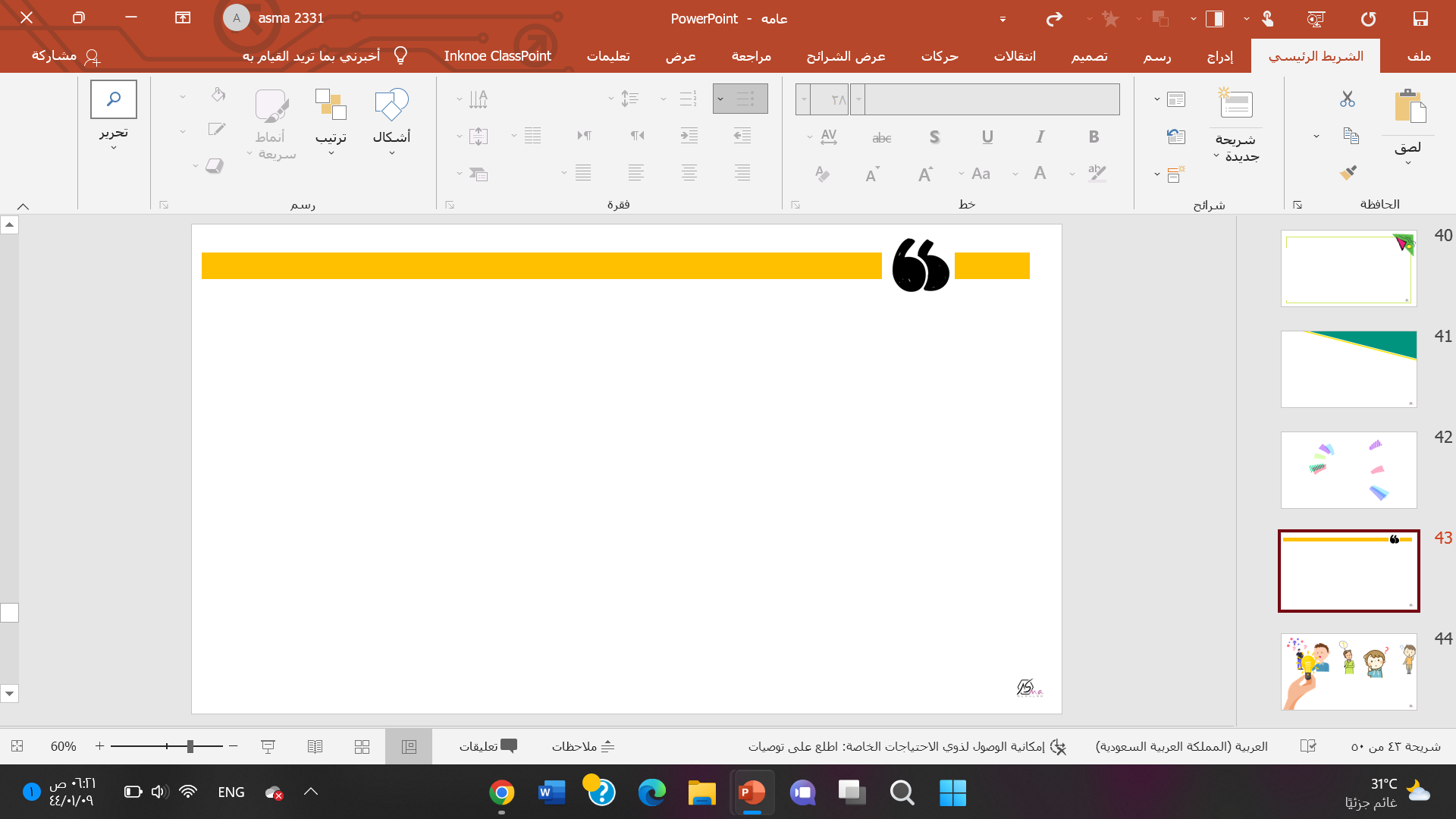 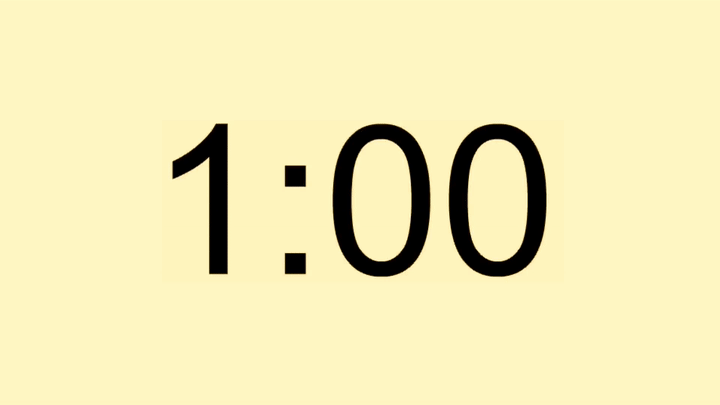 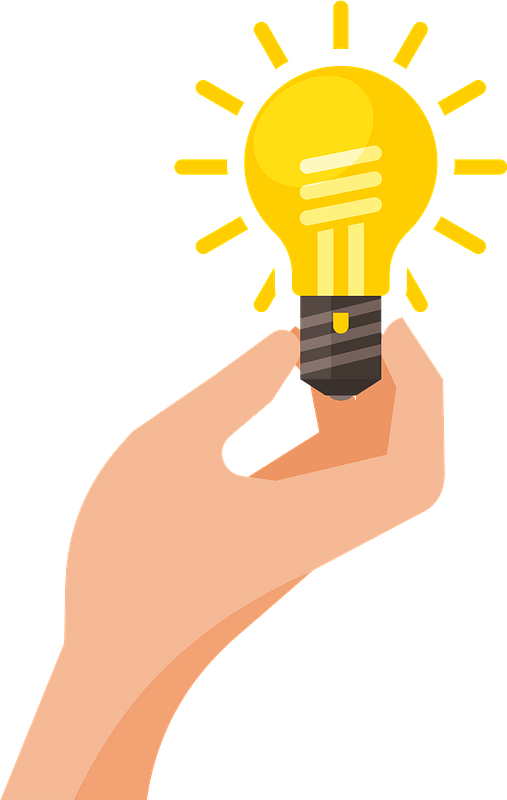 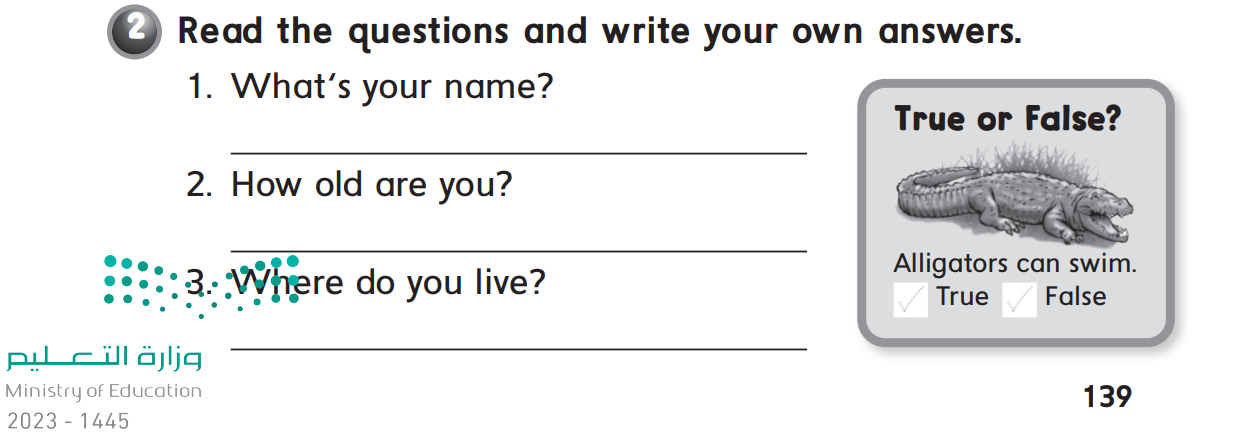 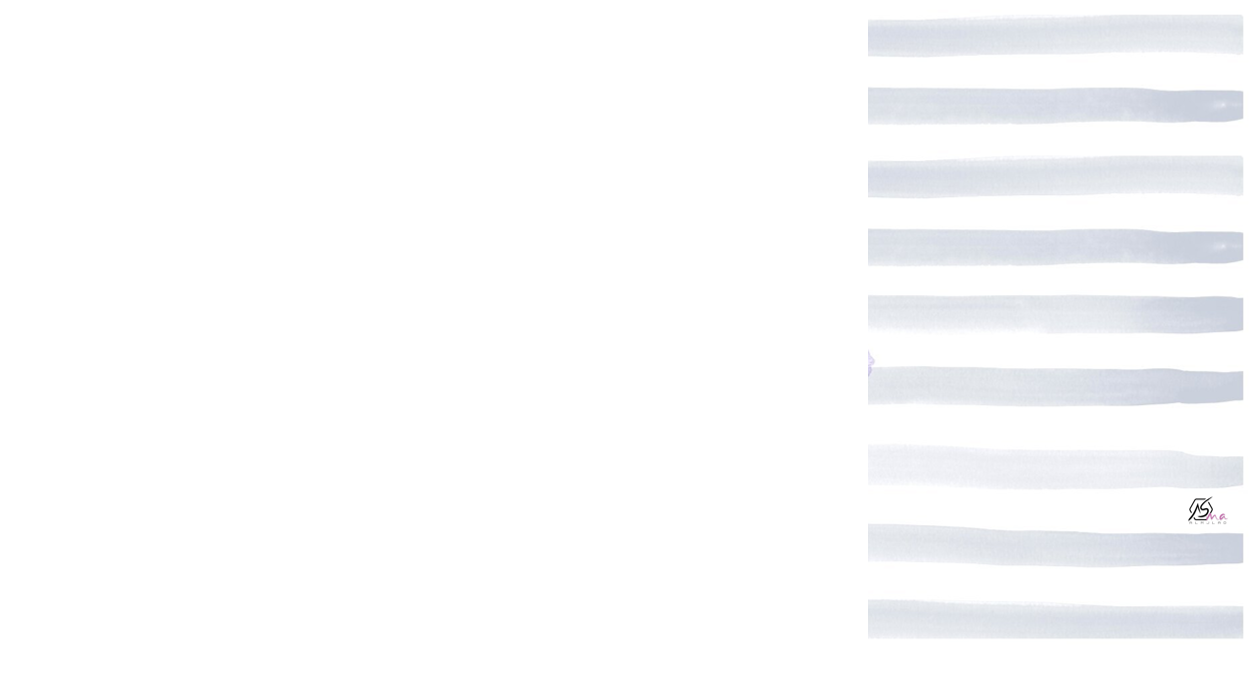 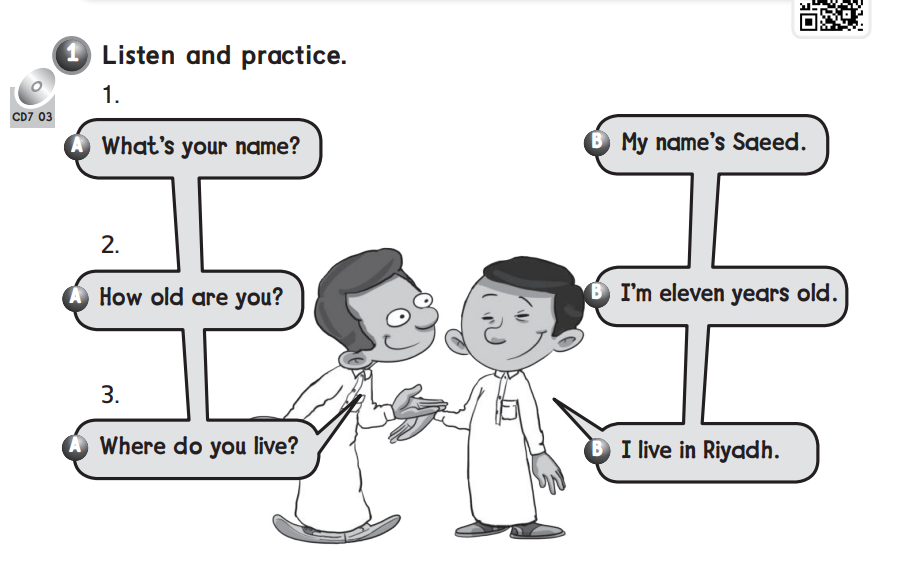 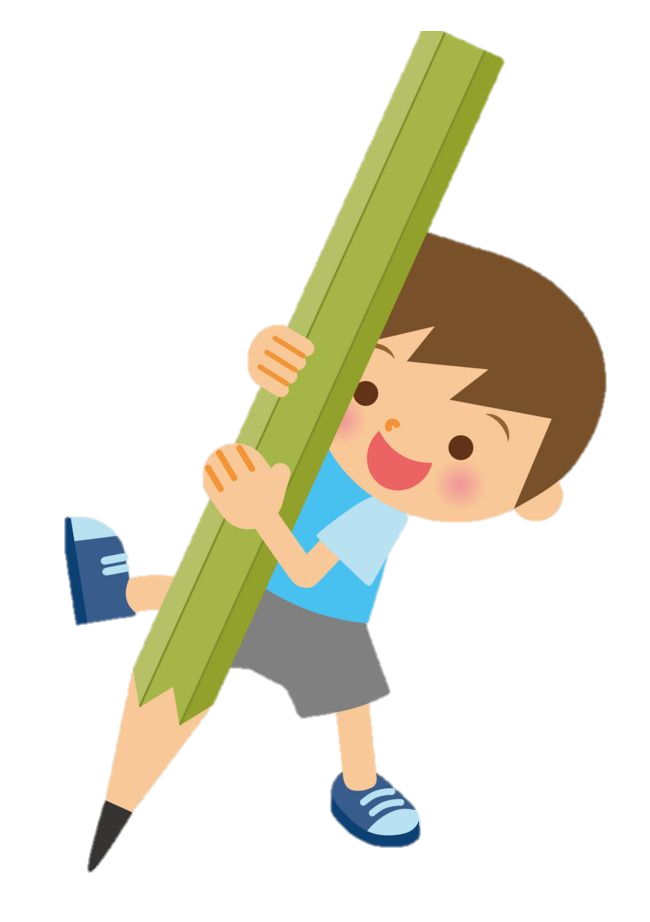 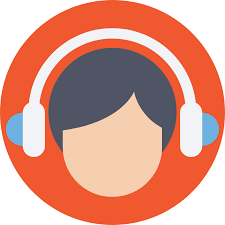 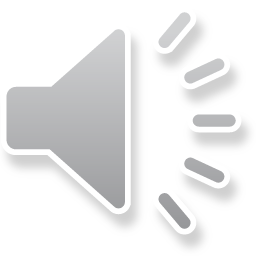 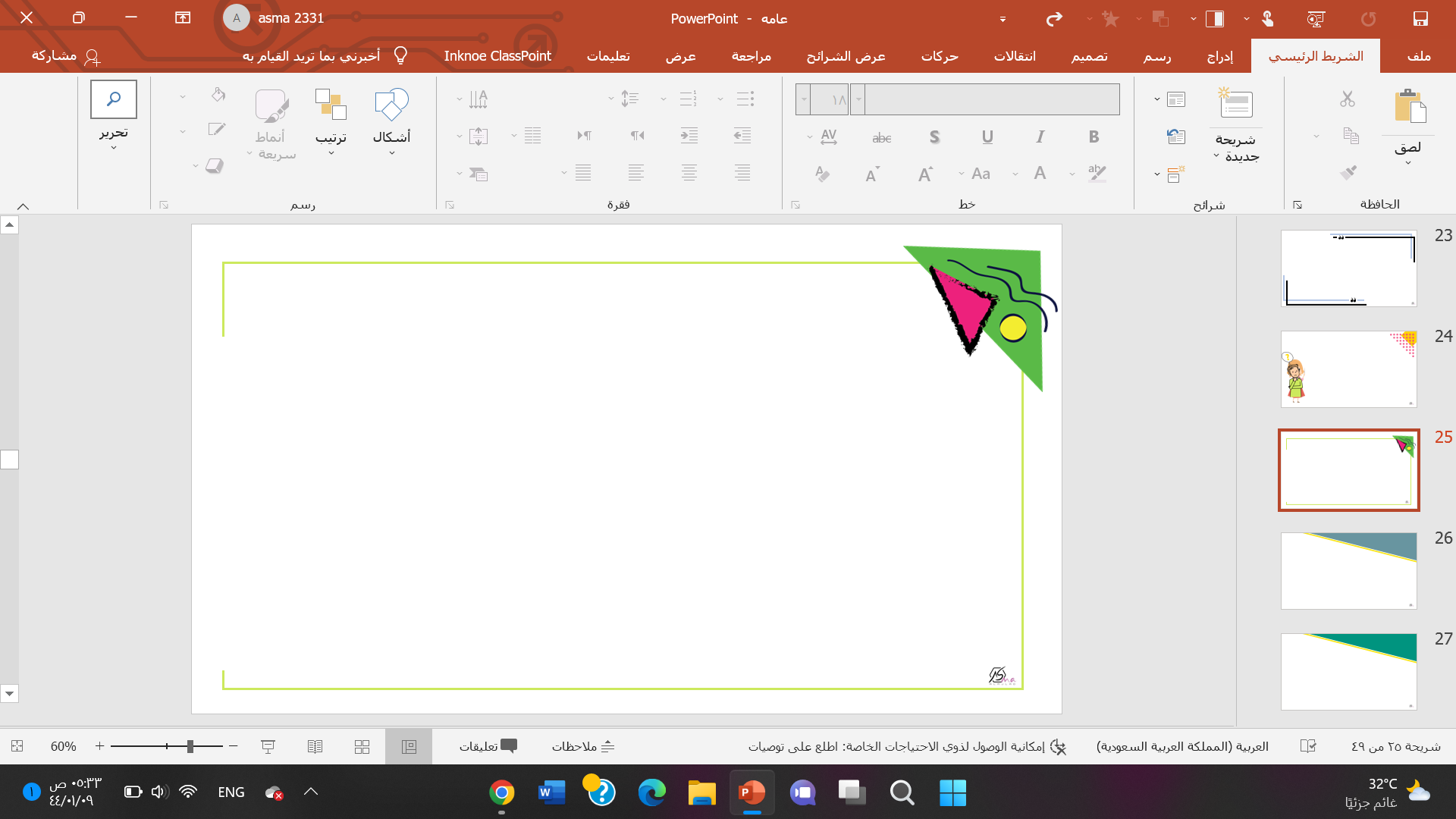 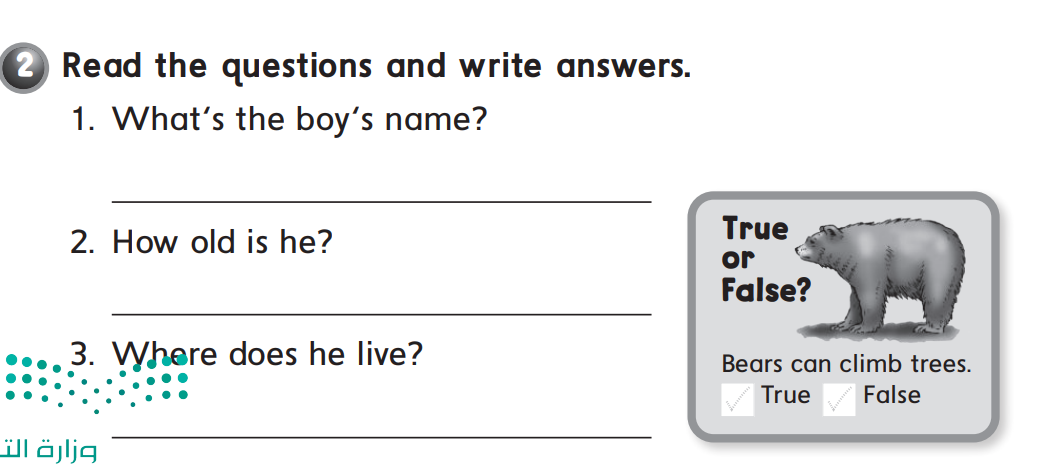 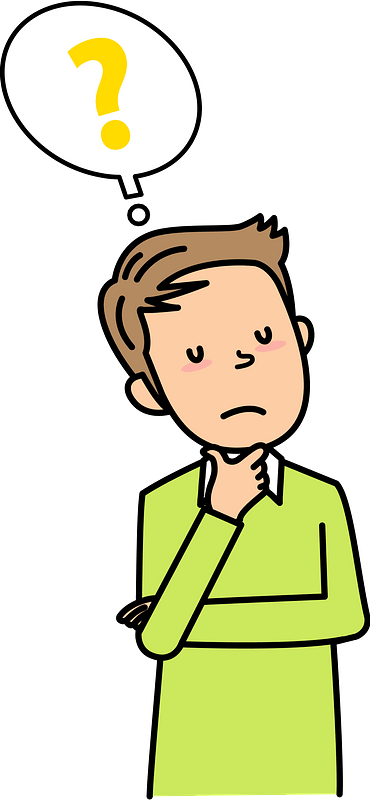 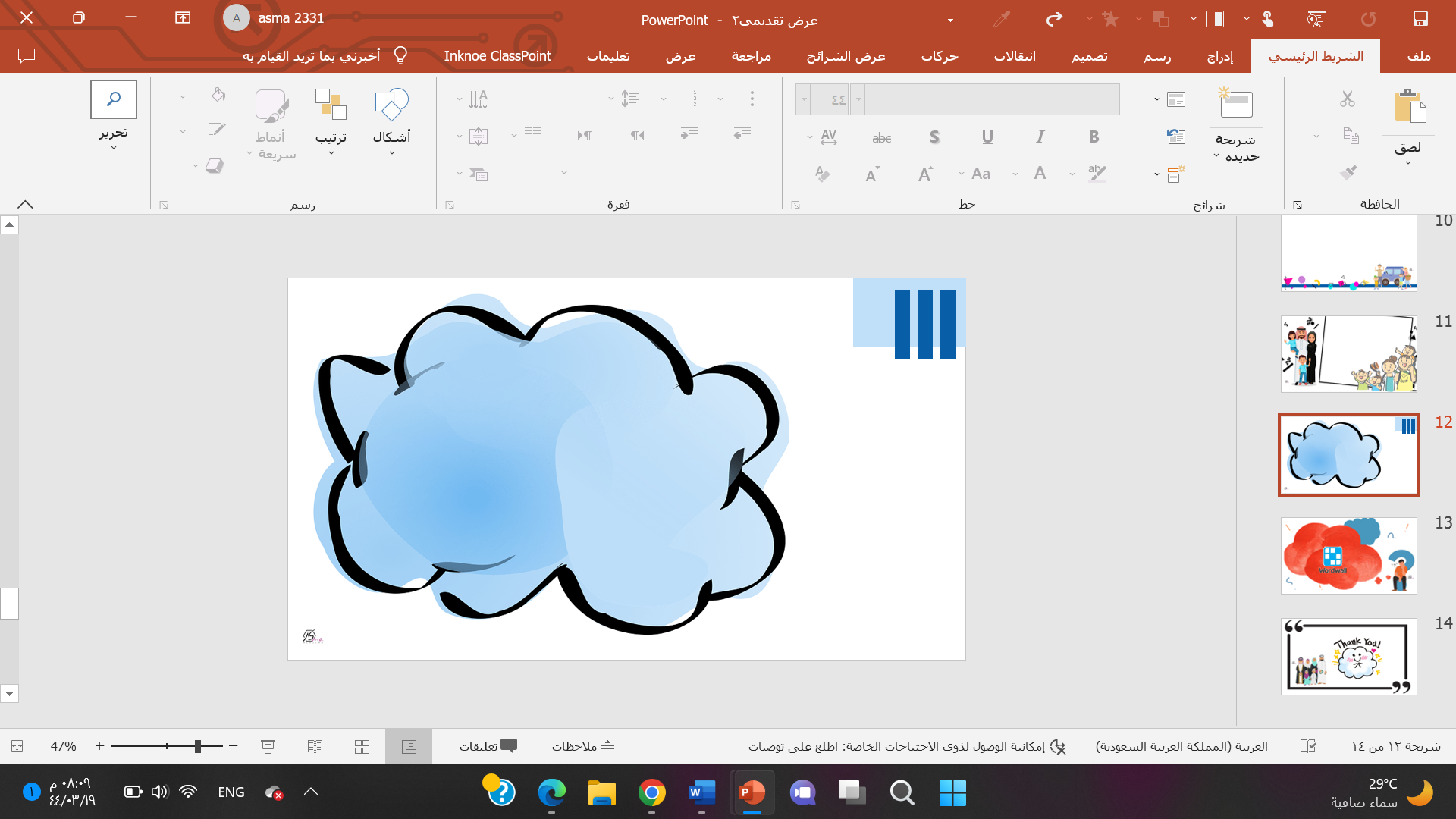 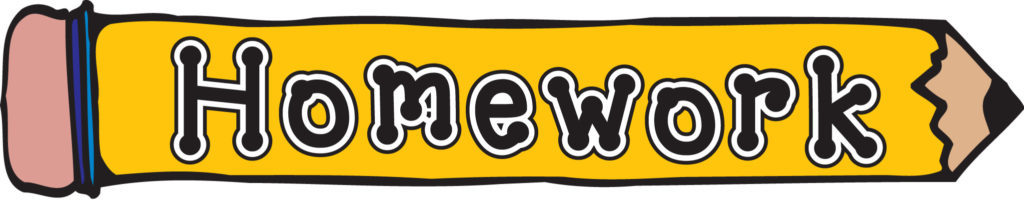 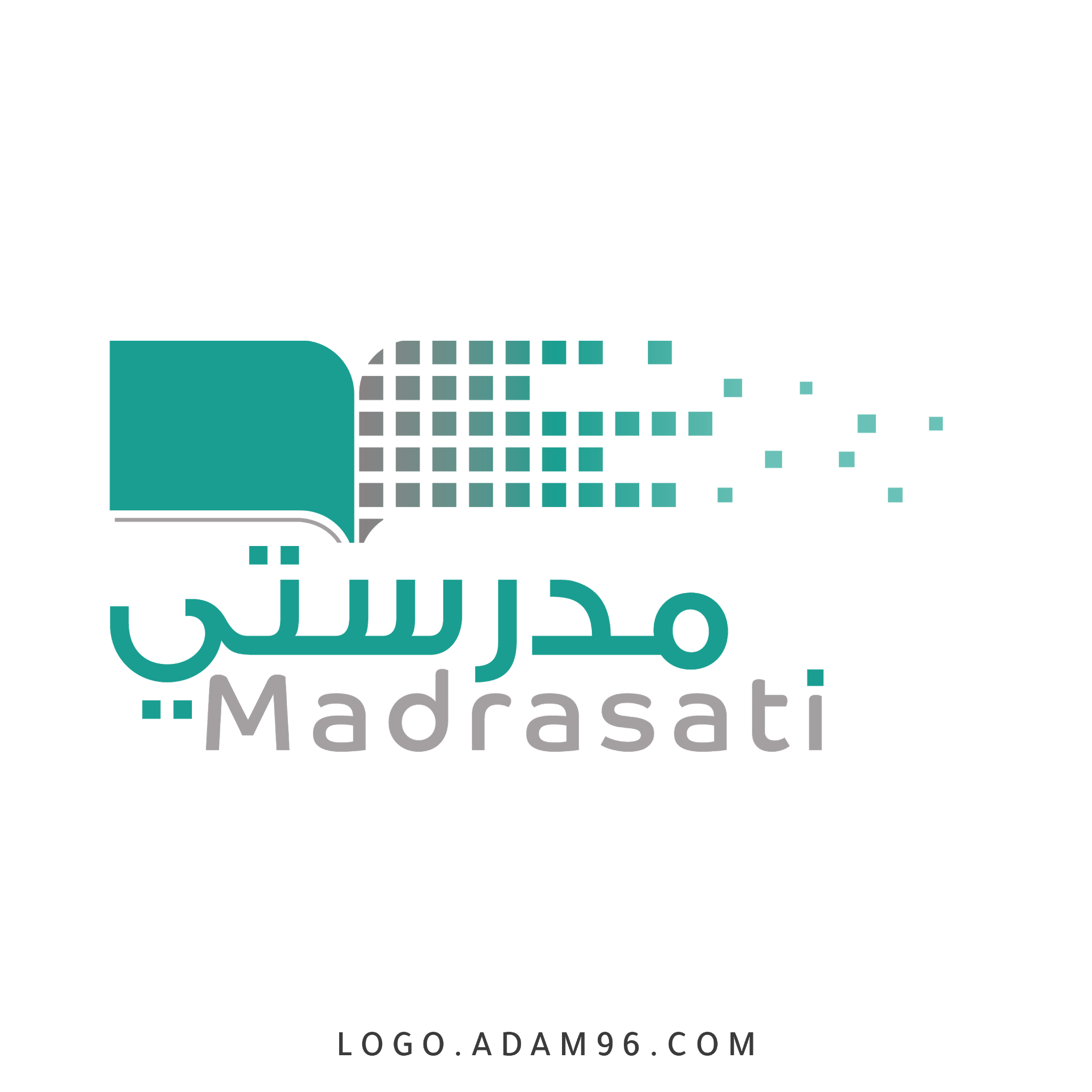 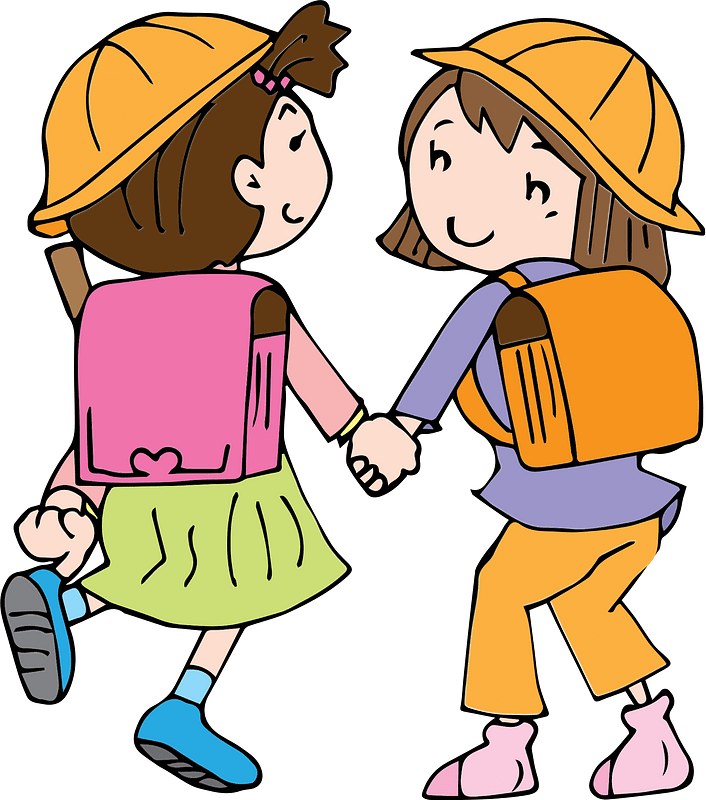 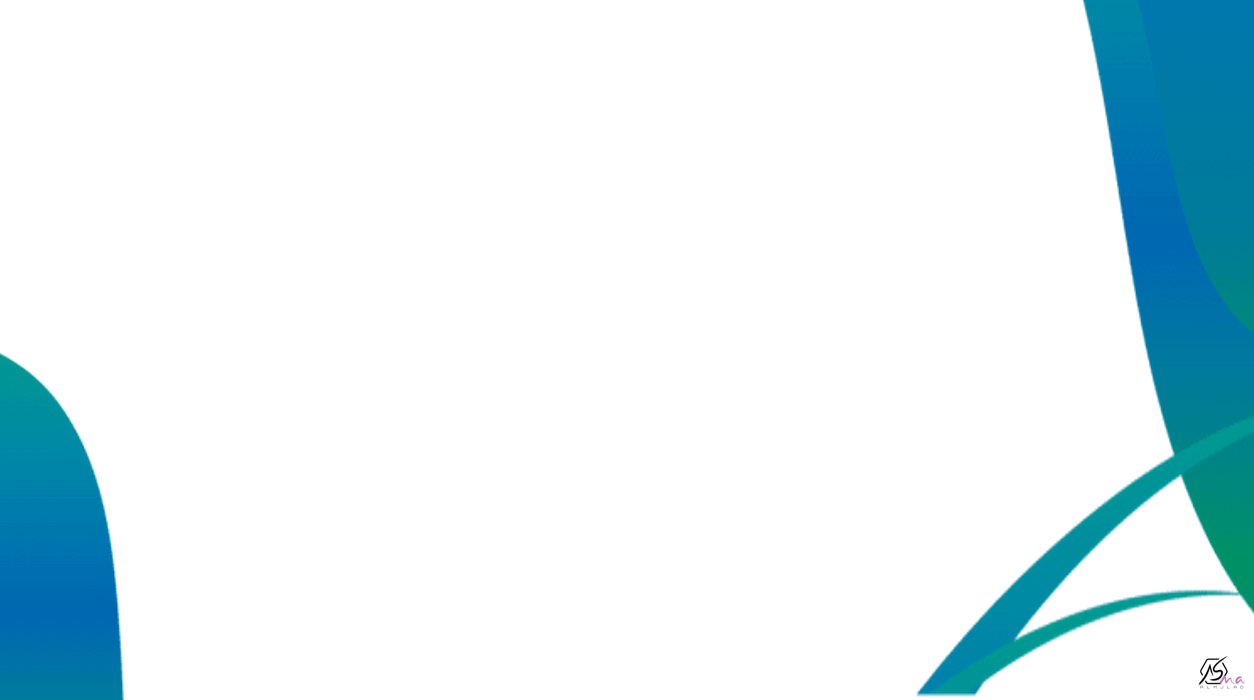 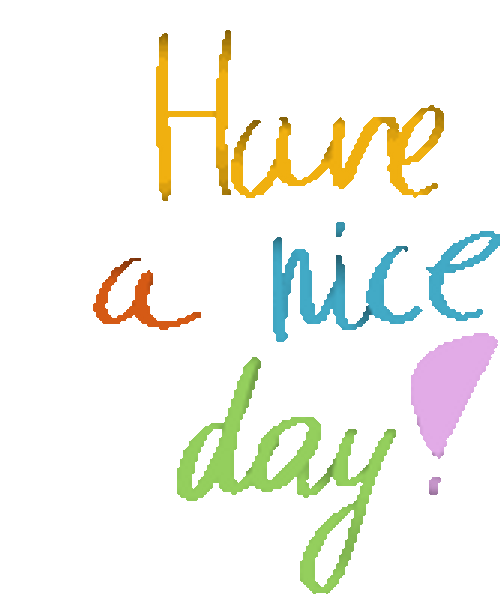 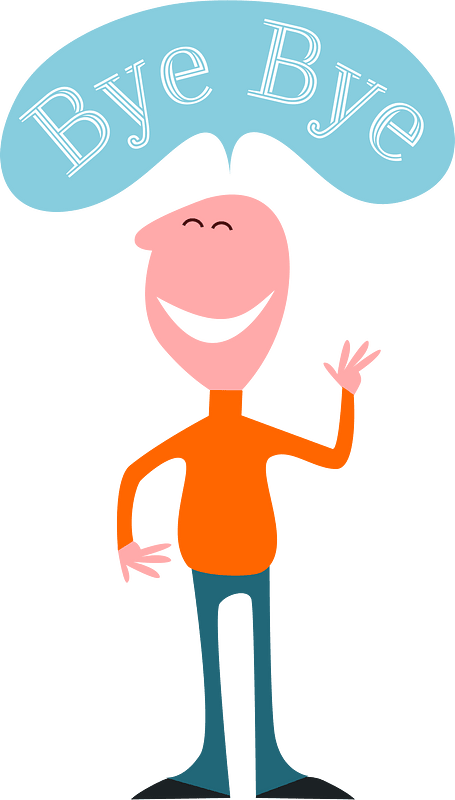